Housing affordability 2022
The diamonds report: Huntingdonshire
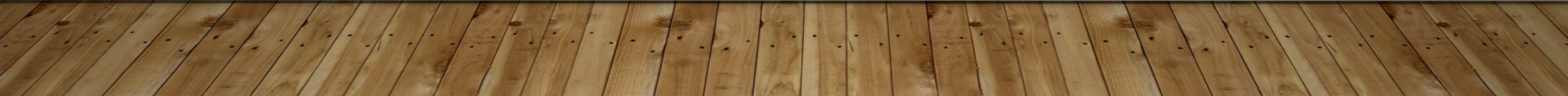 1
About the 2022 diamond update
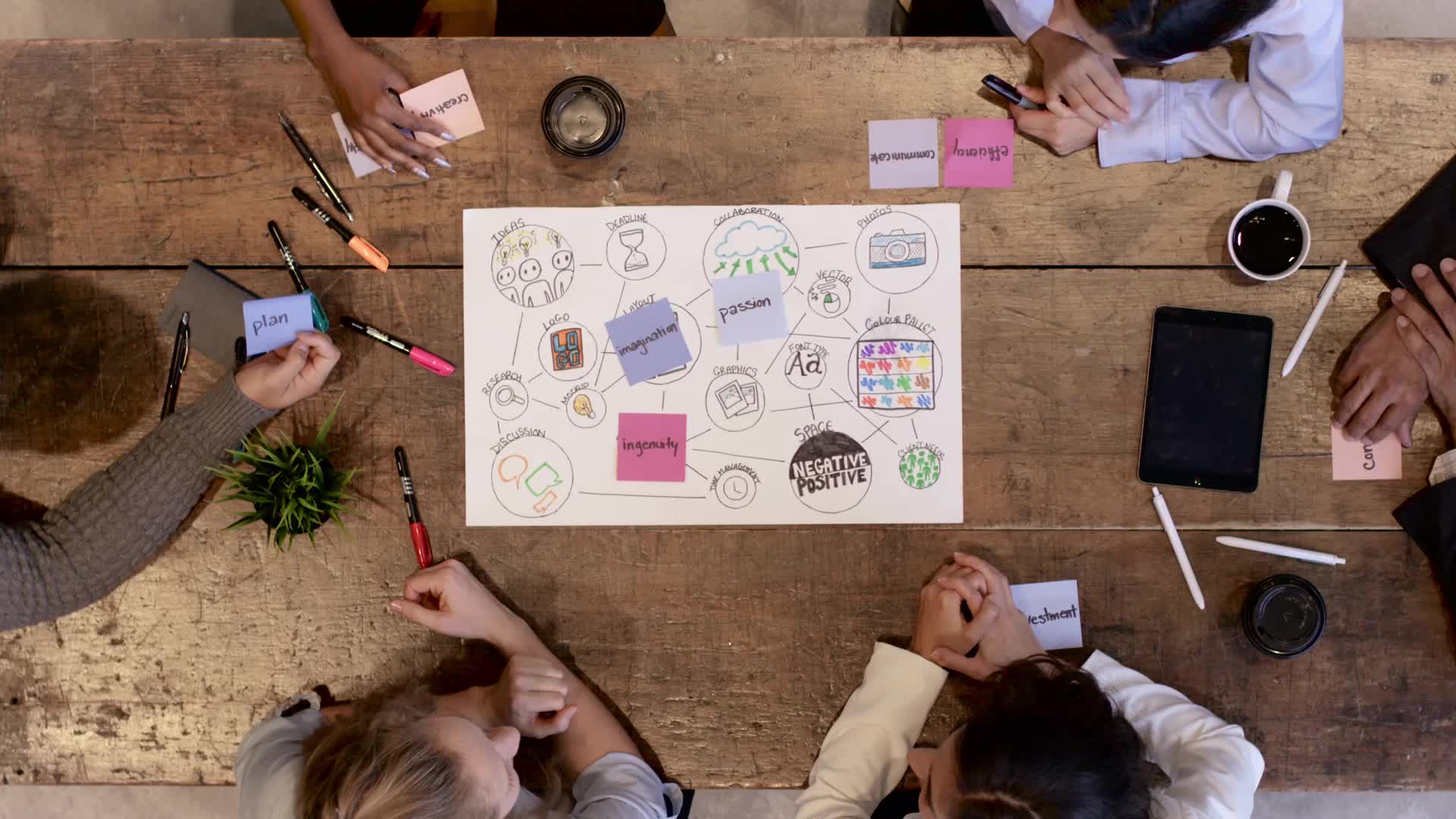 The diamonds update 2022 consists of
Executive summary
Note setting out the method used
Slides and notes setting out district data compared to the “whole area” which includes Cambridge, East Cambridgeshire, Fenland, Huntingdonshire, Peterborough, South Cambridgeshire and West Suffolk. In the slides this is referred to as “all”, “total” or “whole area”.
Detailed spreadsheet of all data  and sources used which sits behind the reports, acting as a technical appendix
You are looking at the slides setting out Huntingdonshire data, compared to the whole study area
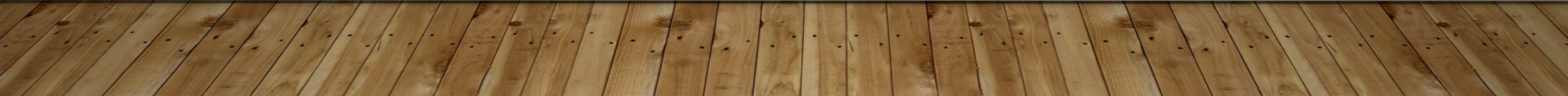 2
Huntingdonshire
contents
Context 
Tenure of dwellings 
Household and family type 
Household tenure and beds
Likely movers
Income 
Income distribution
Change in income
Housing costs
Identify housing costs
Range of max and min housing costs
The diamond-o-gram
Creating the diamond-o-gram 	
Six income groups help "read" the diamond
Minimum income needed if housing takes up 35%
Housing market diagrams
The scale and cost of housing
Introducing the staircase
Broad tenures & pay scales
Dwelling stock, turnover, new build
Applying CACI income bands to Local Plan figures
Links to other parts of the 2022 diamond update
3
Huntingdonshire
Context
Tenure of dwellings
Household and family type
HOUSEHOLD Tenure and beds
LIKELY MOVERS
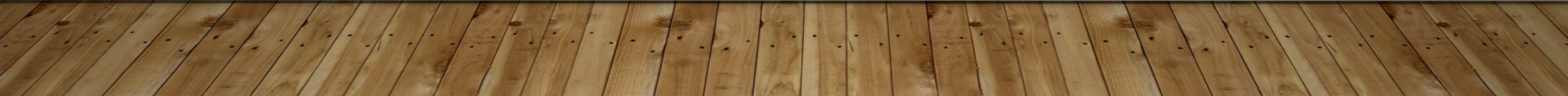 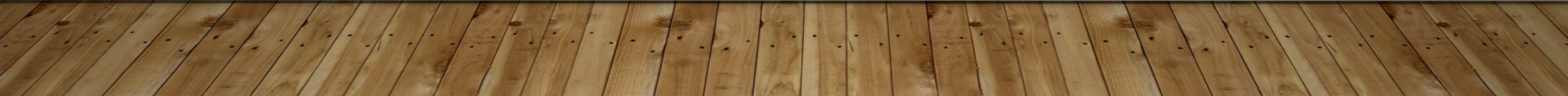 4
Huntingdonshire
Data used for context
5
Huntingdonshire
TENURE OF DWELLINGS
The tenure of dwellings comes from three sources: 
Census 2011 for the baseline position
Updated annually by data from Office for National Statistics (ONS) and CLG (now known as Department for Levelling Up, Housing and Communities DLUHC) to provide more up to date estimates of the number and tenure of dwellings in each district
In this slide, the term Private Registered Provider is used, which can be taken to also mean Housing Associations
In 2000 Huntingdonshire’s council housing was transferred to Luminus which became Chorus Homes, and is now part of the Places for People group (classed as Private Registered Provider housing in the pie chart)
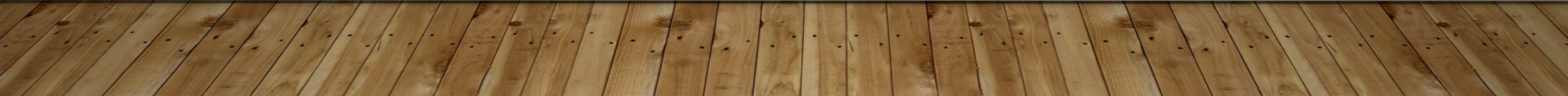 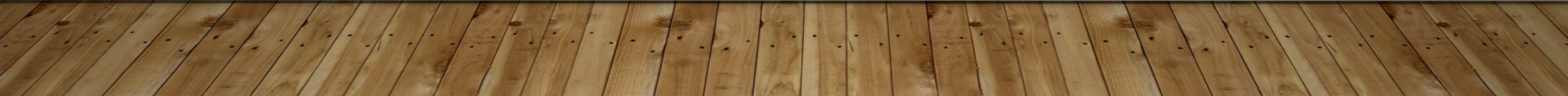 6
Huntingdonshire
Comparing TENURE OF DWELLINGS
Not an unusual stock picture for a stock transfer area. Slightly fewer renters (16% compared to 19%) and more owners with a mortgage than “all” (33% compared to 29%)
7
Huntingdonshire
Household & family type
Household composition classifies households according to the relationships between the household members. 
Census 2011 shows the breakdown of household and family type, in this chart: 
Aged 65+
Children non-dependent
Dependent children
No children
Students 
Others
Then Family / one person / couple / lone partner / student / other.
Households consisting of one family and no other usual residents are classified according to the type of family (married, same-sex civil partnership or cohabiting couple family, or lone parent family) and the number of dependent children. 
Other households are classified by the number of people, the number of dependent children, or whether the household consists only of students or only of people aged 65 and over. 
Households not falling into these categories is classed as “other”
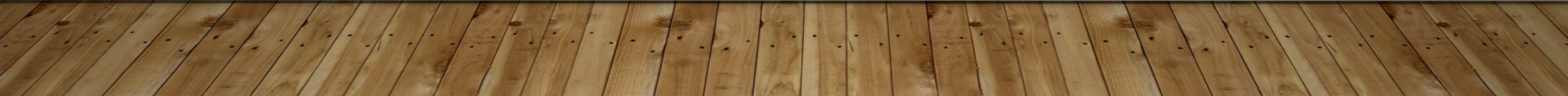 8
Huntingdonshire
No unusually large differences in % household & family type from the whole study area; slightly more couples with and without children
Comparing Household & family type
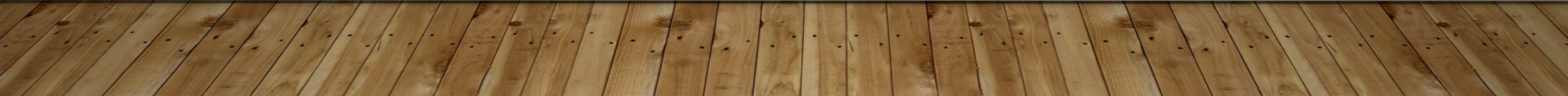 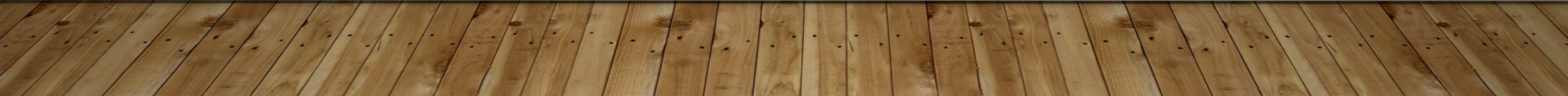 9
Huntingdonshire
household tenure & beds
The next slide helps us combine and compare size and tenure of homes
10
Huntingdonshire
household tenure & beds combined
This pie chart combines Census 2011 household data on broad tenure group and number of bedrooms.
This pie highlights the broad tenure and size breakdown in Huntingdonshire, with good availability of owned 3 & 4 beds but few 1 beds, while and private and social rented tend to be 1, 2 or 3 beds, with very few 4 or 5 beds
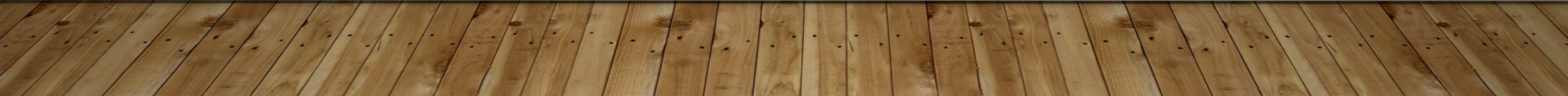 11
Huntingdonshire
Huntingdonshire has a lot more 3 & 4 bed owned homes, fewer both social and private rented of all sizes
Comparing Household tenure & beds
This chart combines Census 2011 household data on broad tenure group and number of bedrooms, and compares this district to the study area total (all)
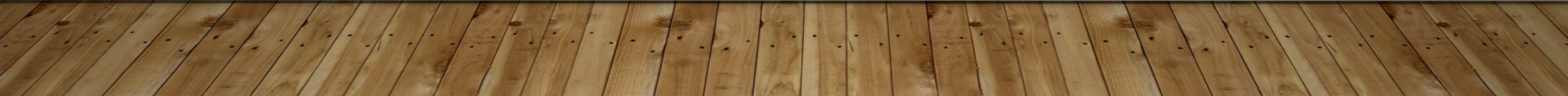 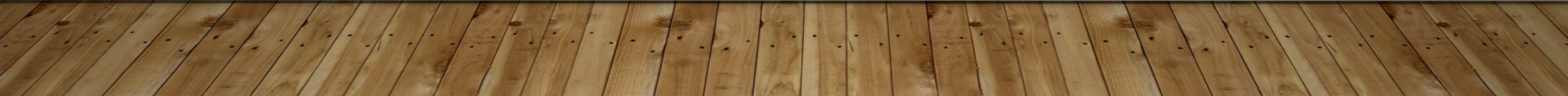 12
Huntingdonshire
Likely movers
Census 2011 asked if a household had moved in the year leading up to Census night. Please see slide 5 for definitions, but in summary a ‘wholly moving household’ is one where all members of the household have moved from the same address.  A ‘partly moving household’ is where one or more members of the household have moved in the last year but not all members have moved from the same address. 
The pie chart shows the total movers for Huntingdonshire.
84% non-movers
16% movers
13
Huntingdonshire
Huntingdonshire has a lower % of households likely to move, with 16% movers compared to 18% movers across the study area.
comparing LIKELY MOVERS
84% non-movers
16% movers
82% non-movers
18% movers
14
Huntingdonshire
Likely movers: DETAIL
We can also look at movers / non movers by tenure. This is a guide only and we can’t make big assumptions based on the data, but useful to be aware of.
For those that moved in the year before Census day 2011, for Huntingdonshire
49% of private renters moved
18% of social renters moved
13% of owners with a mortgage or shared owners moved
8% of outright owners moved.
Will compare 2021 Census results which will have several different influences, yet to be released…
15
Huntingdonshire
Income
Income distribution
change in income
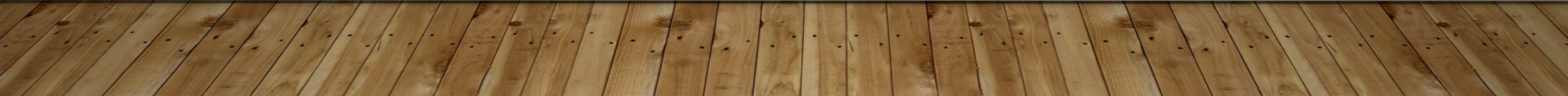 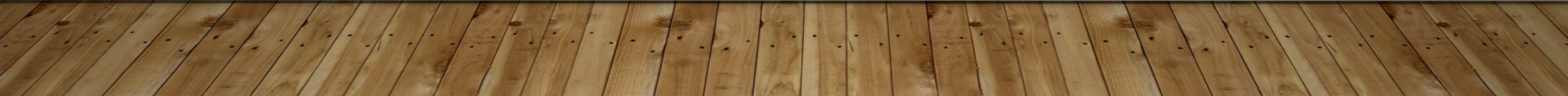 16
Huntingdonshire
Data used for incomes
About caci data
A firm called CACI developed away to provide consistent and reliable household income estimates at postcode level across the UK. It uses information from CACI's lifestyle database, ONS average weekly earnings and living costs & food survey to build a consistent and statistically reliable model.  
Income is gross household income from all sources including earnings, benefits and investments. 
The data is provided as mean, median and mode income, and also breaks down into £5,000 bands. 
There are a number of households in the lowest income bands, who we would expect should be supported by the benefit system so no-one would be on an income of less than £5k per year. However there are typically students and adults of pensionable age and some disadvantaged families in this banding. 
It is also important to note that benefits are claimed by people higher up the income spectrum, it is not the sole preserve of the poorest households; these benefits help many households on modest and middling incomes make ends meet. 
CACI data is provided on a subscription basis, there is no web link to the source data. Local access comes via our subscription to Hometrack.
CACI stands for Consolidated Analysis Centre Incorporated.
17
Huntingdonshire
INCOME DISTRIBUTION
Count of households in £5,000 income bands(income includes benefits)
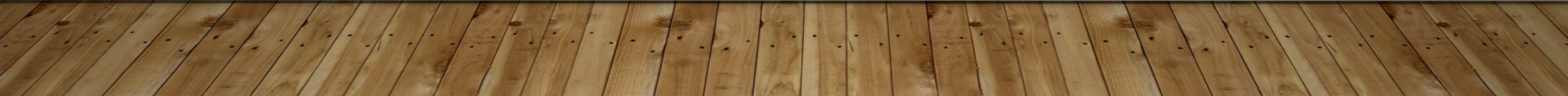 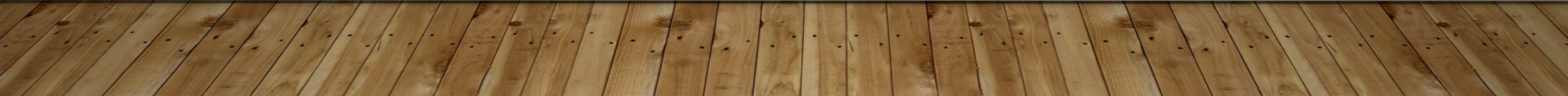 18
Huntingdonshire
Huntingdonshire sees a similar spread of households on incomes up to £20K, and more on incomes higher than £20K
Comparing income distribution
Please note, the Total line is plotted on a different axis  (on the right) to the districts line, enabling us to compare the “shape” of the two graphs, despite the number of households in each £5K band being very different
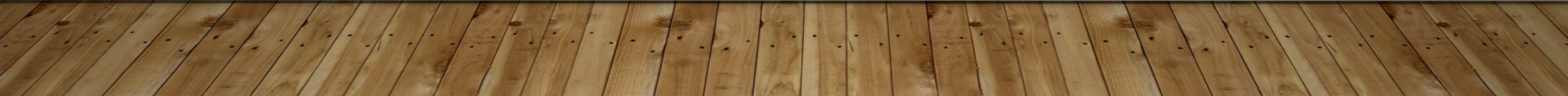 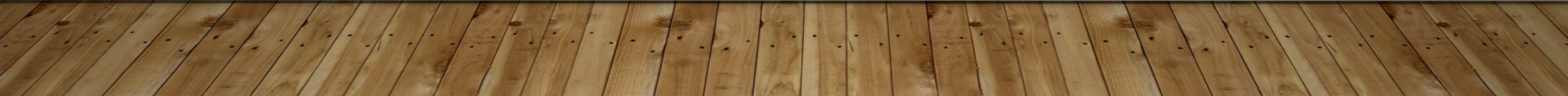 19
Huntingdonshire
The number of households on incomes of less than £15K has fallen a little. The number on incomes above £15K has increased or held steady. The number on more than £100K has decreased a good deal (as it has in other areas)
Change in INCOME
CACI data 2016-17 and 2020-21
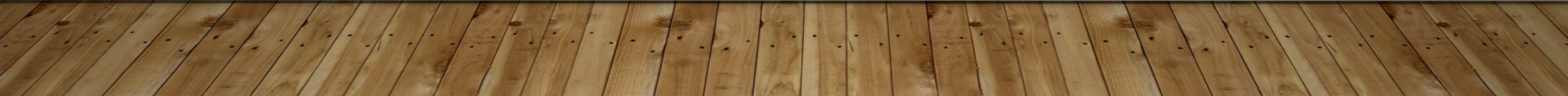 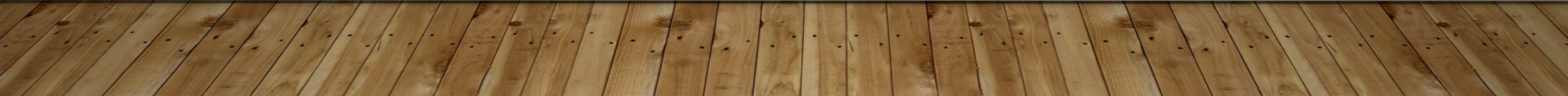 20
Huntingdonshire
Housing costs
Identify housing costs and the range of costs across the study area
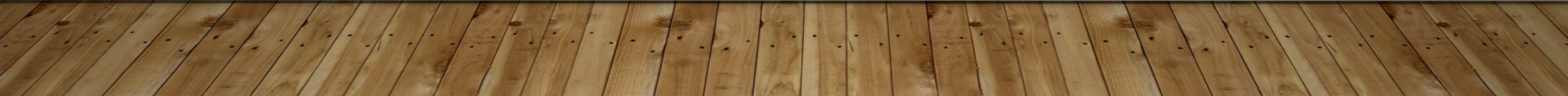 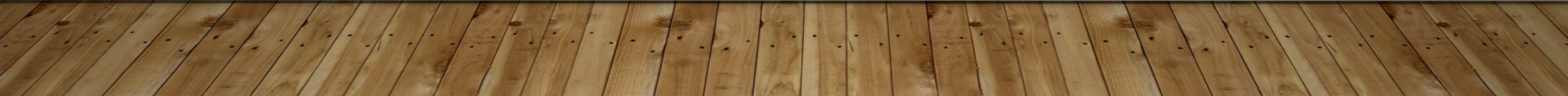 21
Huntingdonshire
Data used for ANNUAL housing costs
22
Huntingdonshire
Identify annual housing costsFor each tenure and for 1,2, 3+ beds
23
Huntingdonshire
The solid red line represents the highest housing cost for a 1 bed across the study area (shorthand = max)
The dashed red line represents the lowest housing cost for a 1 bed across the study area (shorthand = min)
Each district has a “dot” representing the local average cost for a 1 bed of each tenure.
Range of max and min housing costs: intro
This slide sets out the housing costs for all districts, to assist understanding of the individual district graphs.
The example provided shows only 1 bed housing costs.
The next slide sets out just one district’s dots, for 1 2 and 3 beds
So the graph sets out the average cost of a district’s housing, but also how the local housing cost compares to the highest and lowest costs across the study area
All the costs for 1 2 and 3 beds are set out in the “whole area” slides, but it’s true to say that Cambridge and South Cambs are often on or near the max line, and Fenland and Peterborough are on or near the min line. The other 3 districts tend to fall into the “middle area” between max and min.
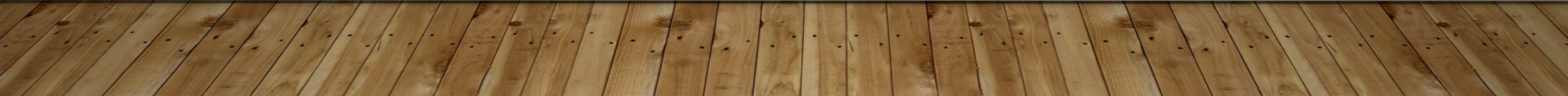 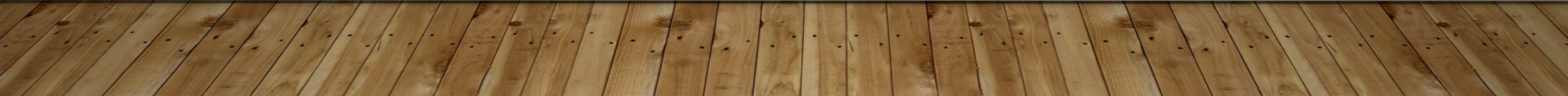 24
Huntingdonshire
Range of max and min housing costs
Here costs are presented on a graph to help compare by both size and tenure.
This graph sets out districts housing costs (dots) and how they compare to the max and min across the whole study area (lines).
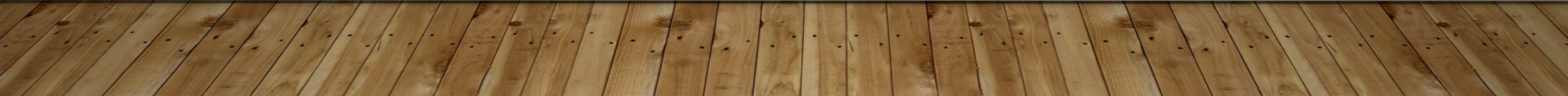 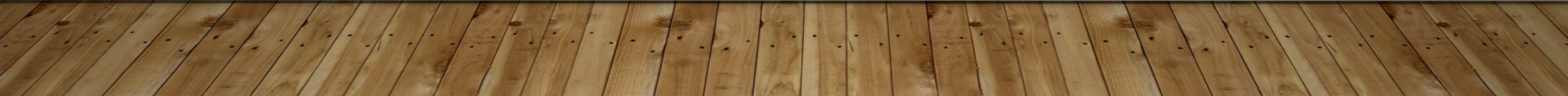 25
Huntingdonshire
COMPARING housing costs TO STUDY AREA
3 BED
1 BED
2 BED
Huntingdonshire housing costs tend to fall towards the middle of the cost range for the study area. East Cambs, Huntingdonshire and West Suffolk housing costs consistently form a group towards the middle of the study area values. Cambridge & South Cambs see the highest, while Fenland & Peterborough see the lowest housing costs, compared to the rest of the study area. A comparison of costs is set out in the “whole area” slide deck.
26
Huntingdonshire
annual housing costs x 3.5For each tenure and for 1,2, 3+ beds
27
Huntingdonshire
The diamond-o-gram
Creating the diamond-o-gram 	
Six income groups help "read" the diamond
Comparing diamonds
Minimum income needed if housing takes up 35%
Income needed for broad tenures
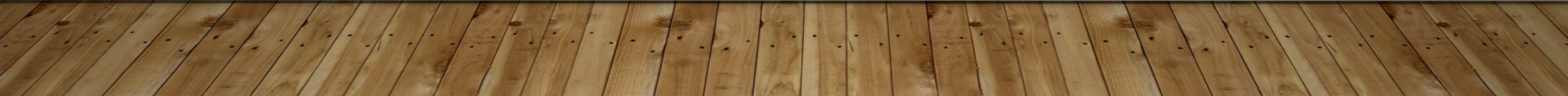 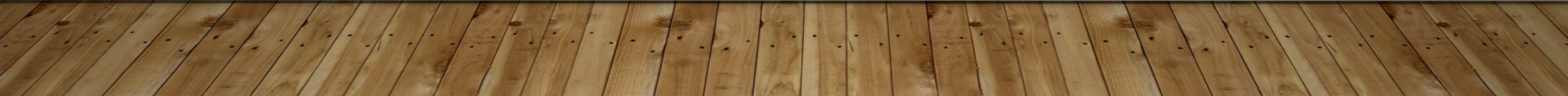 28
Huntingdonshire
Data used for the diamond-o-gram
29
Huntingdonshire
1
2
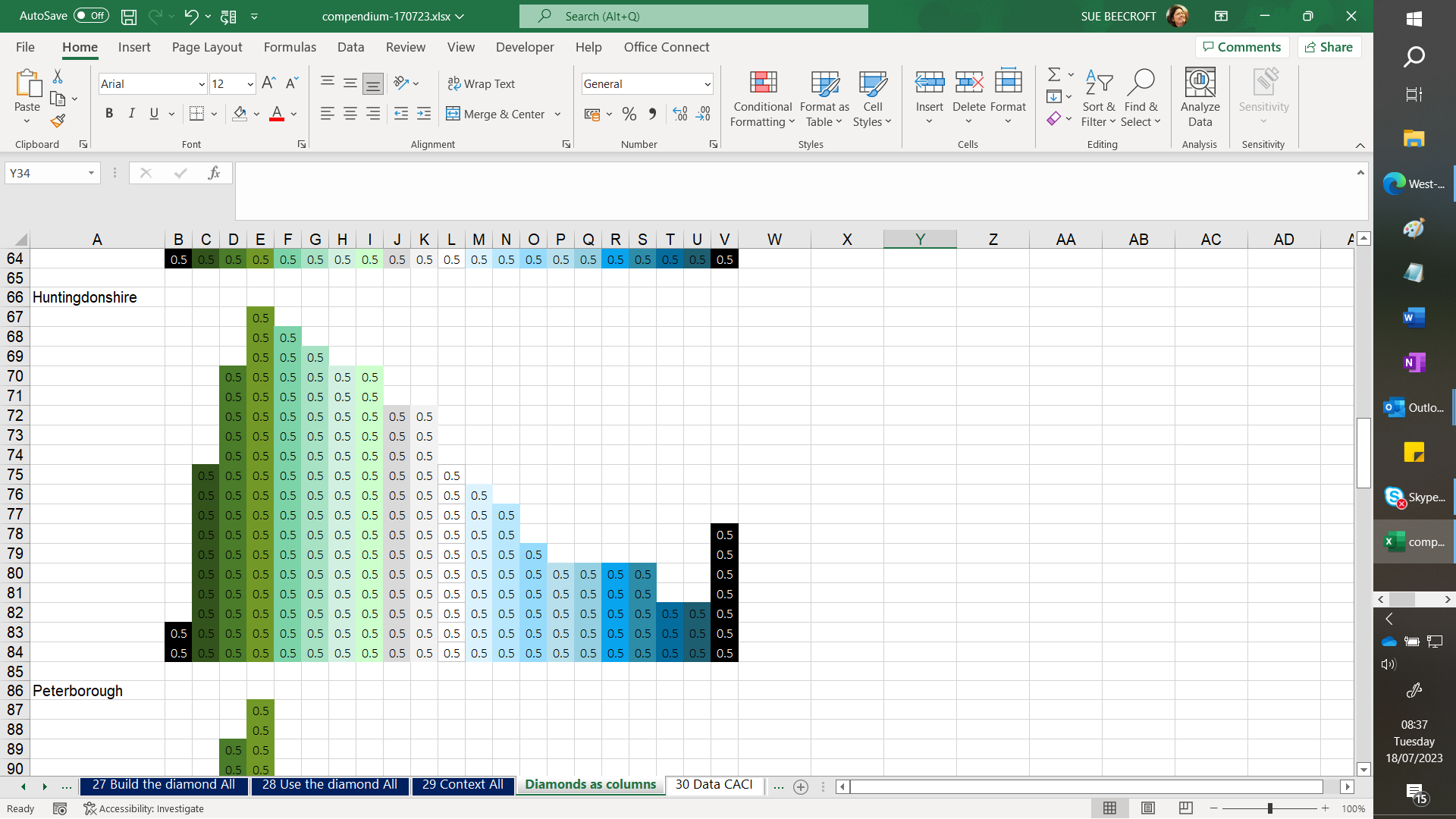 Creating THE ‘diamond-o-gram’
From Slide 18
3
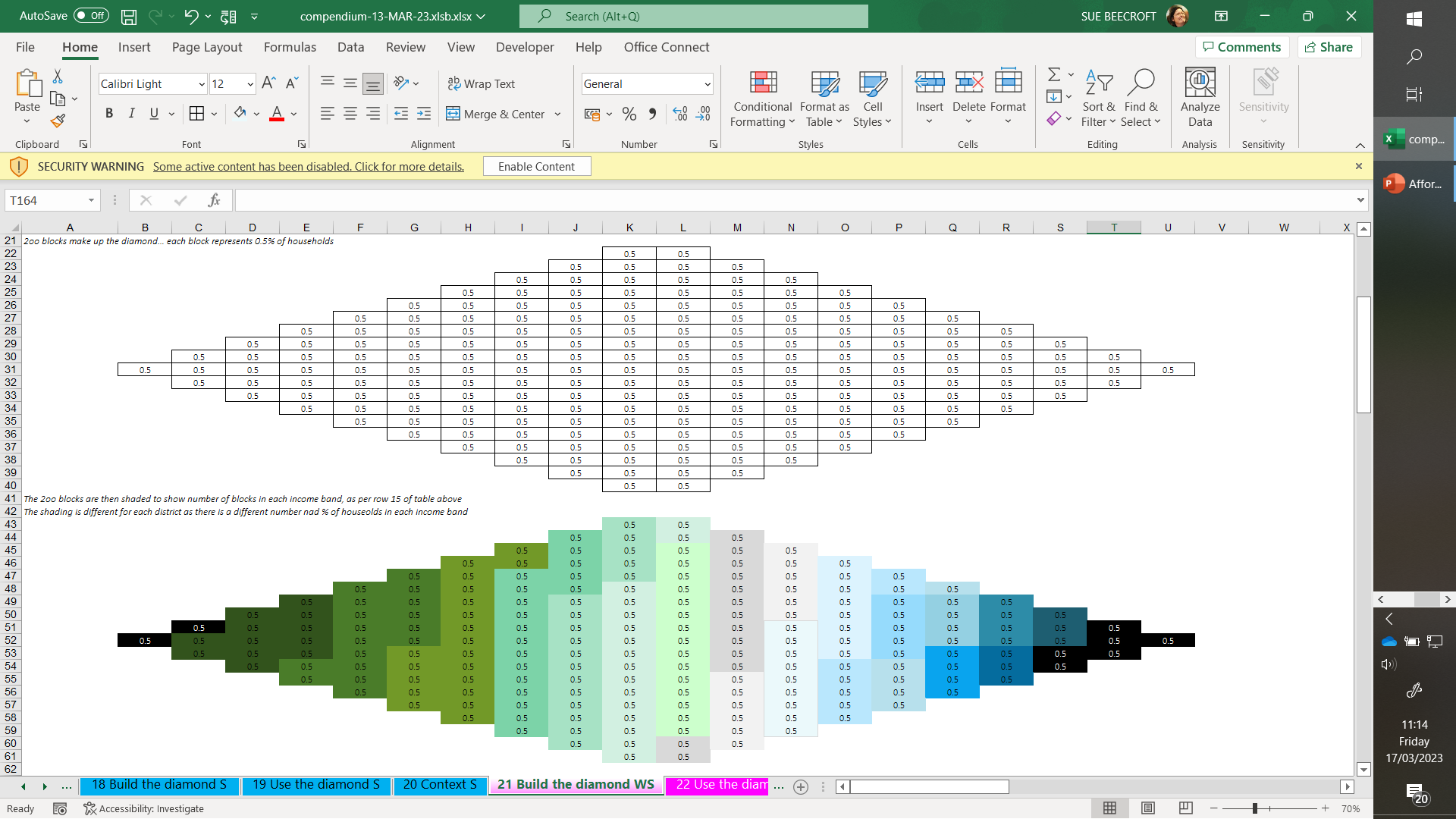 Start with the CACI income distribution graph (number of households in each £5K income band)
Convert numbers to “percentage of all households” in that district and present on a column chart, with each “square” representing 0.5%.
Take a blank diamond template.
Apply the shading in 2 to the template to create the diamond-o-gram.
4
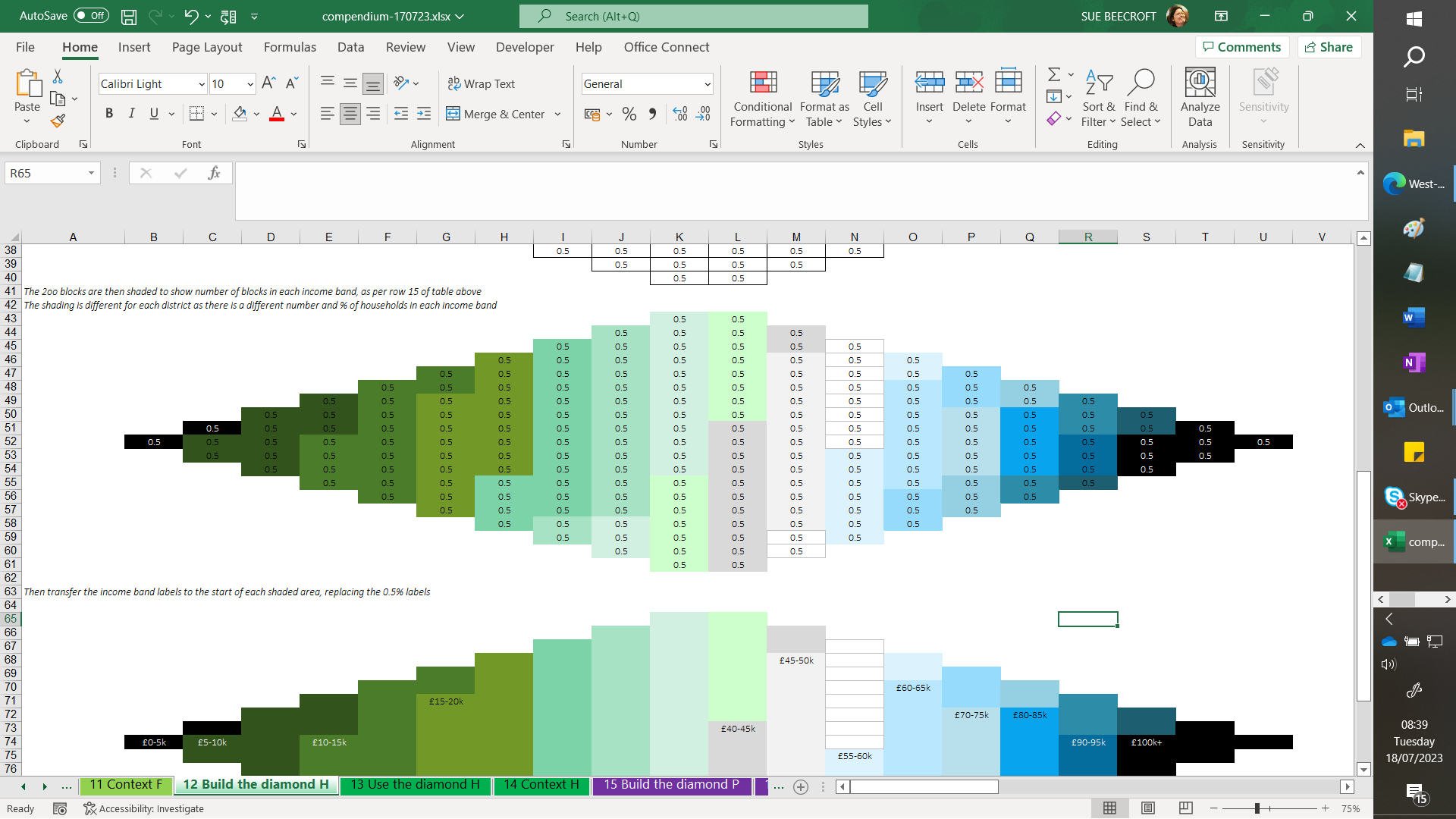 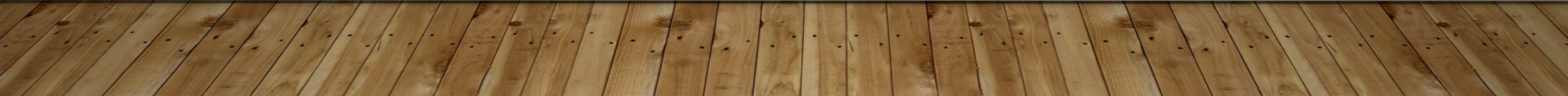 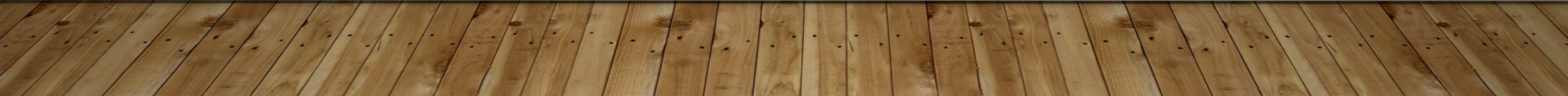 30
Huntingdonshire
the diamond-o-gramuse the caci income data to show how many households fall into each £5,000 income band
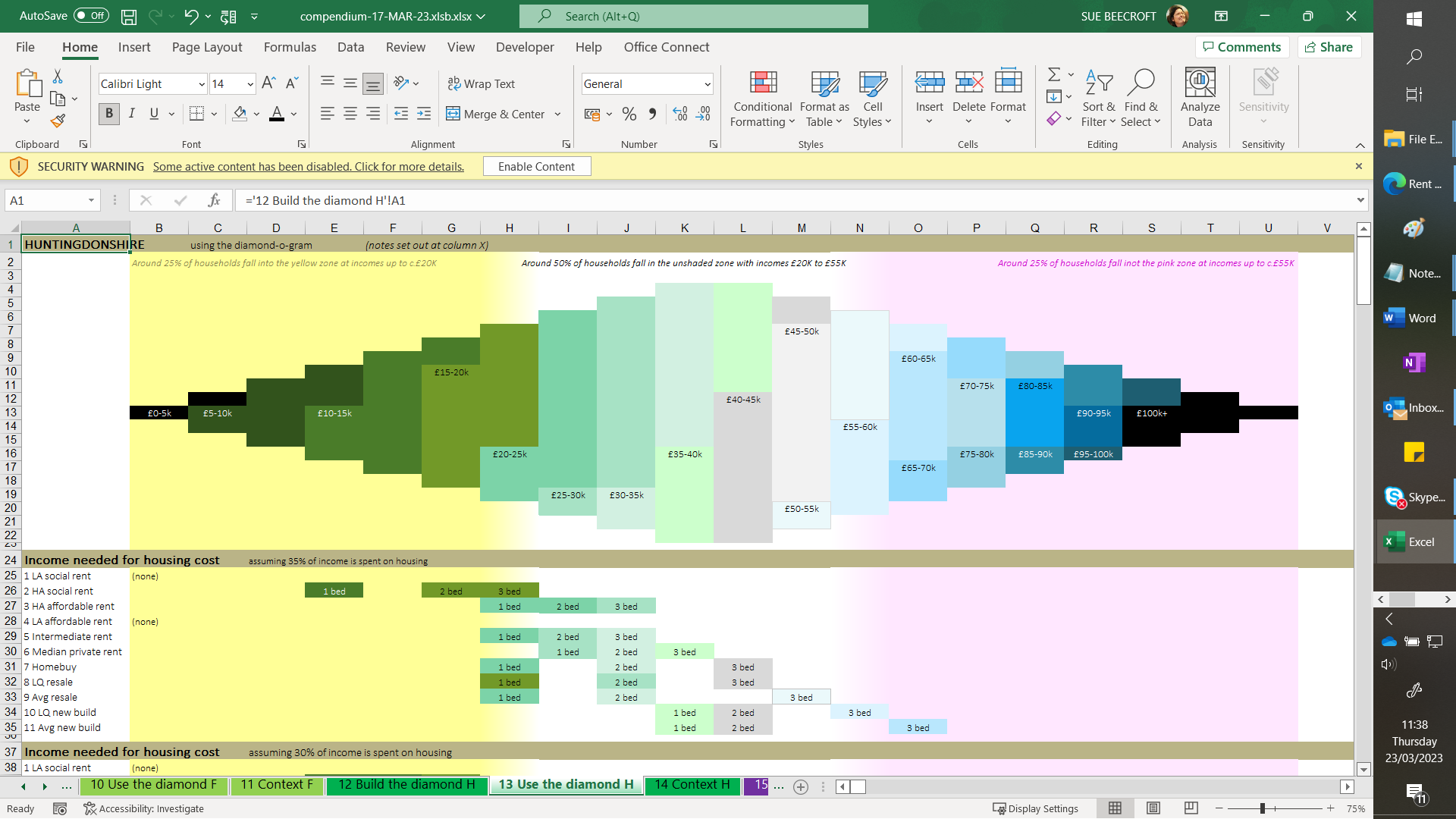 31
Huntingdonshire
If it helps, think of the diamond as a type of ‘pie chart’ and the yellow, white & pink shading as set out here
1
2
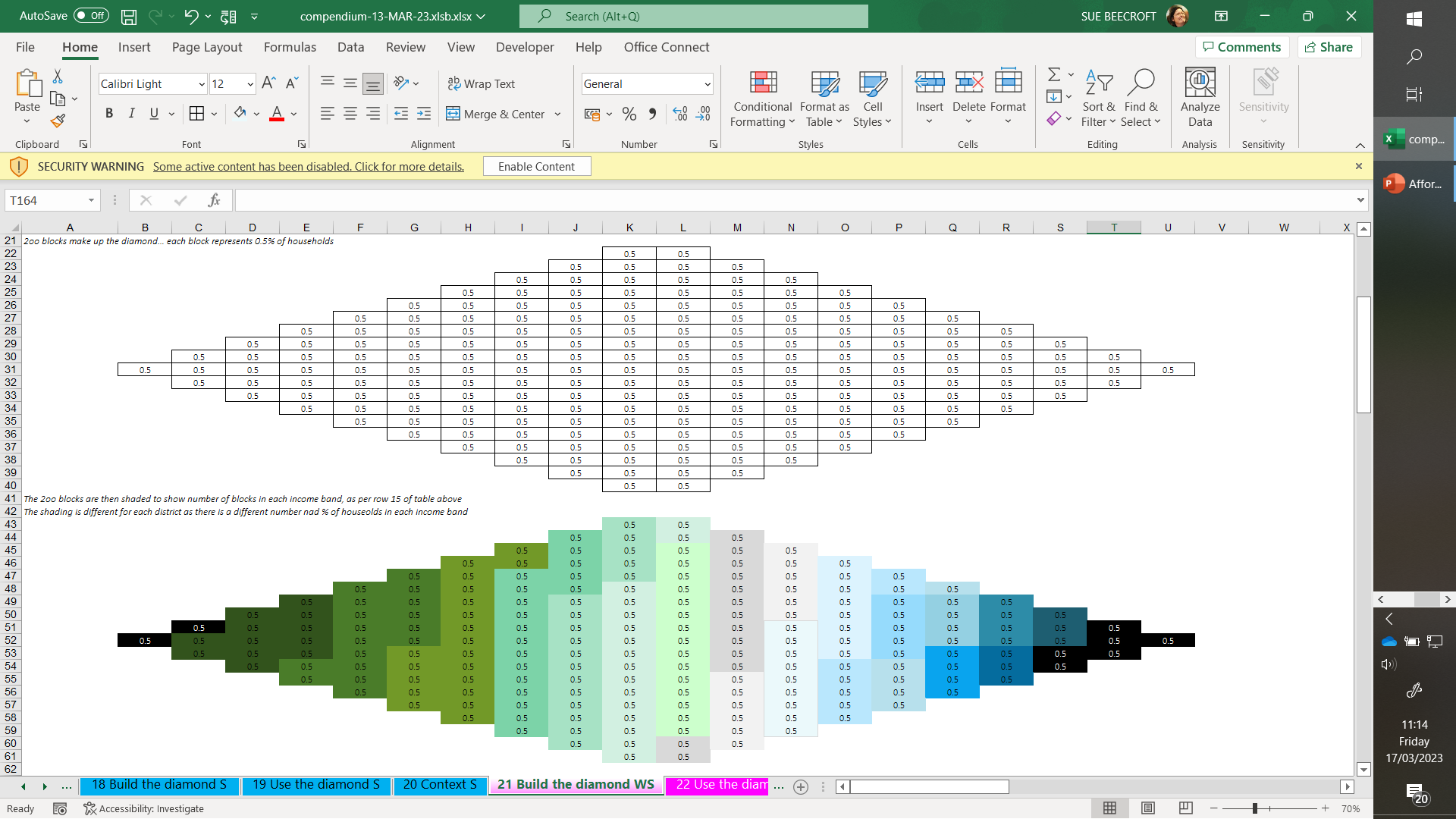 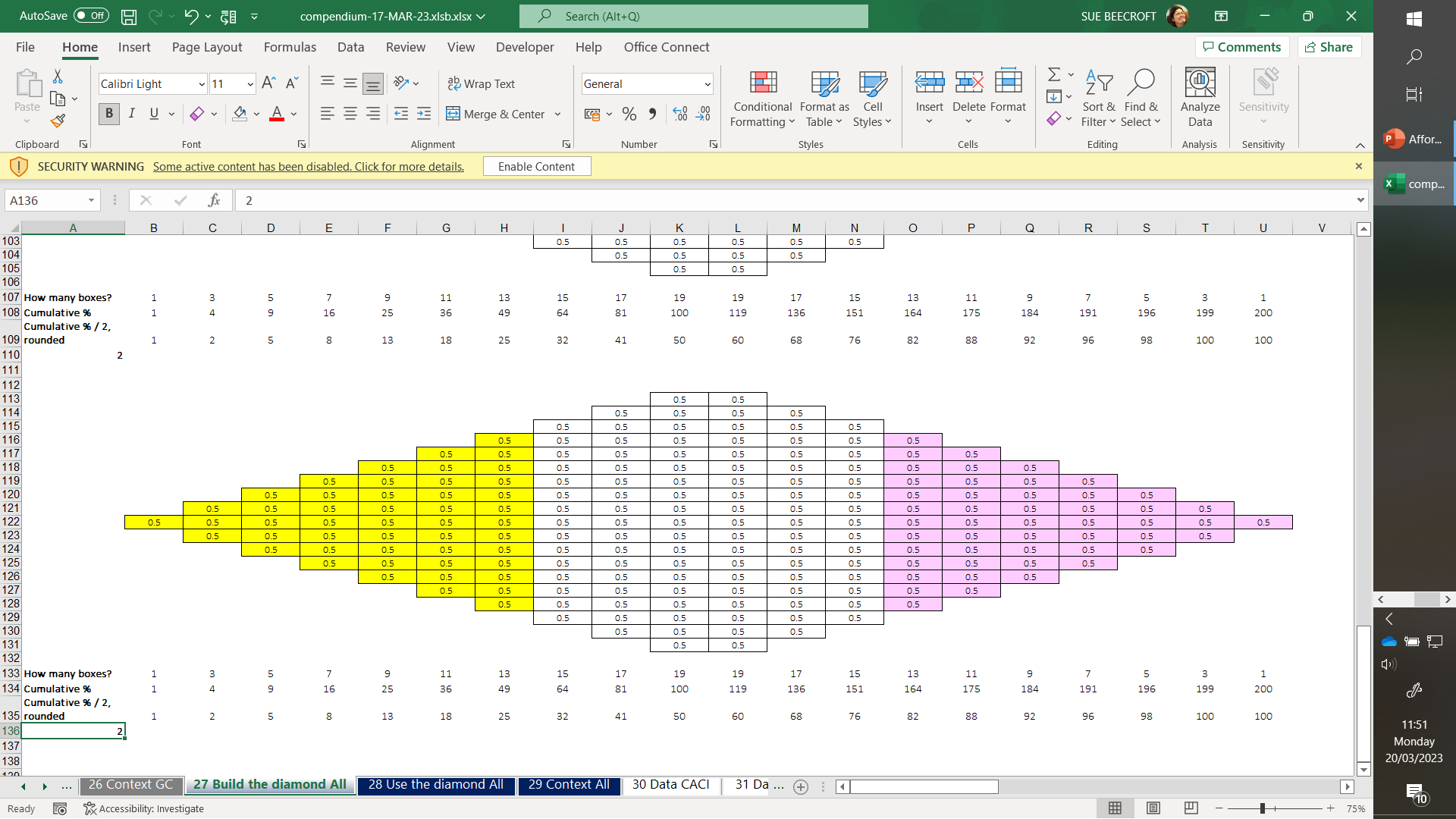 Shading around THE ‘diamond-o-gram’
25%
50%
25%
3
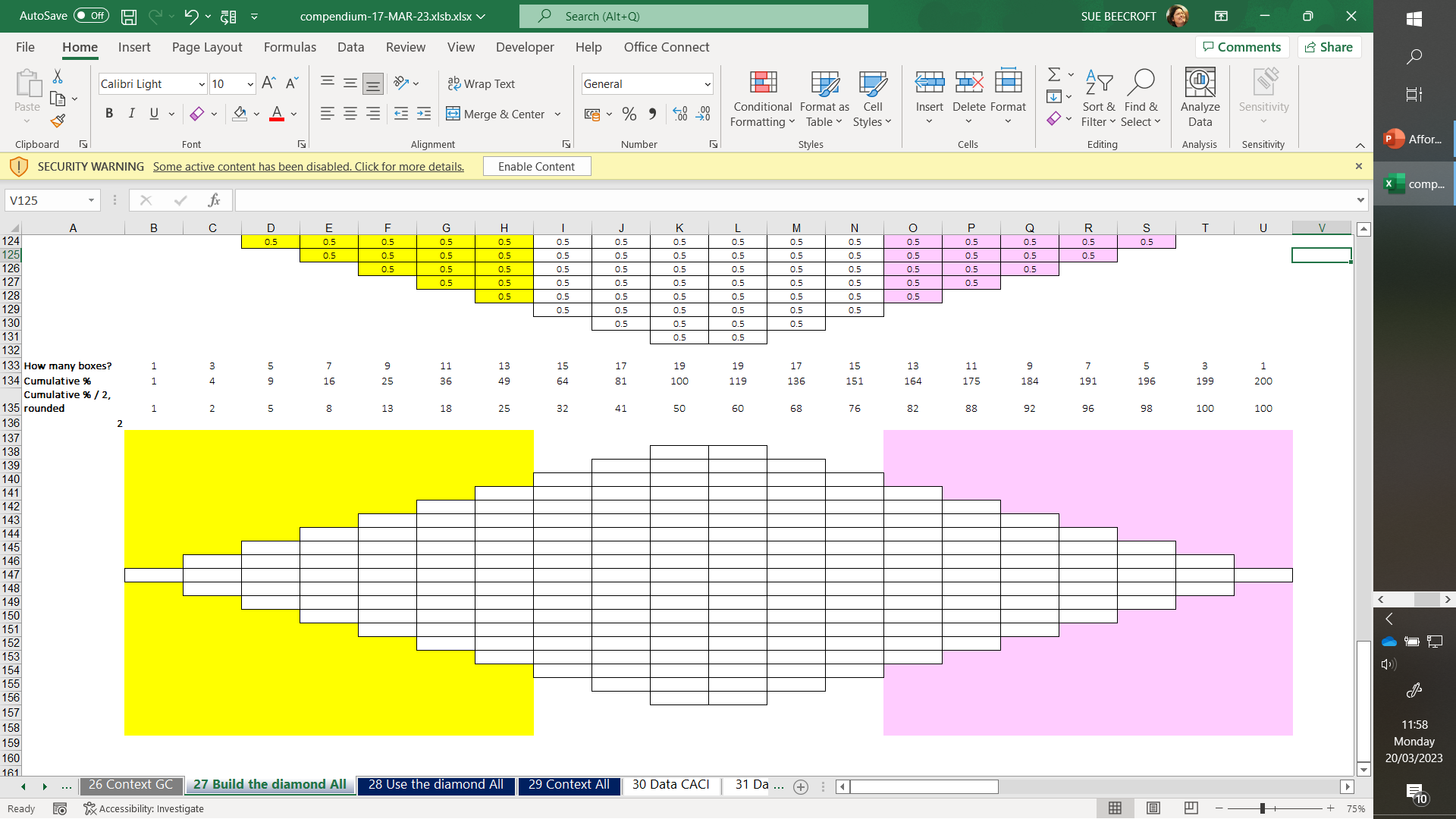 Each diamond-o-gam represents 100% of the households in that district.
As each “box” represents 0.5% we can shade the lowest 25%, (the yellow zone), the top 25% (the pink zone) & find there are 50% in the white zone.
We use these 3 zones as background shading to remember this concept
We can then shade the diamond with the detailed income distribution data.
4
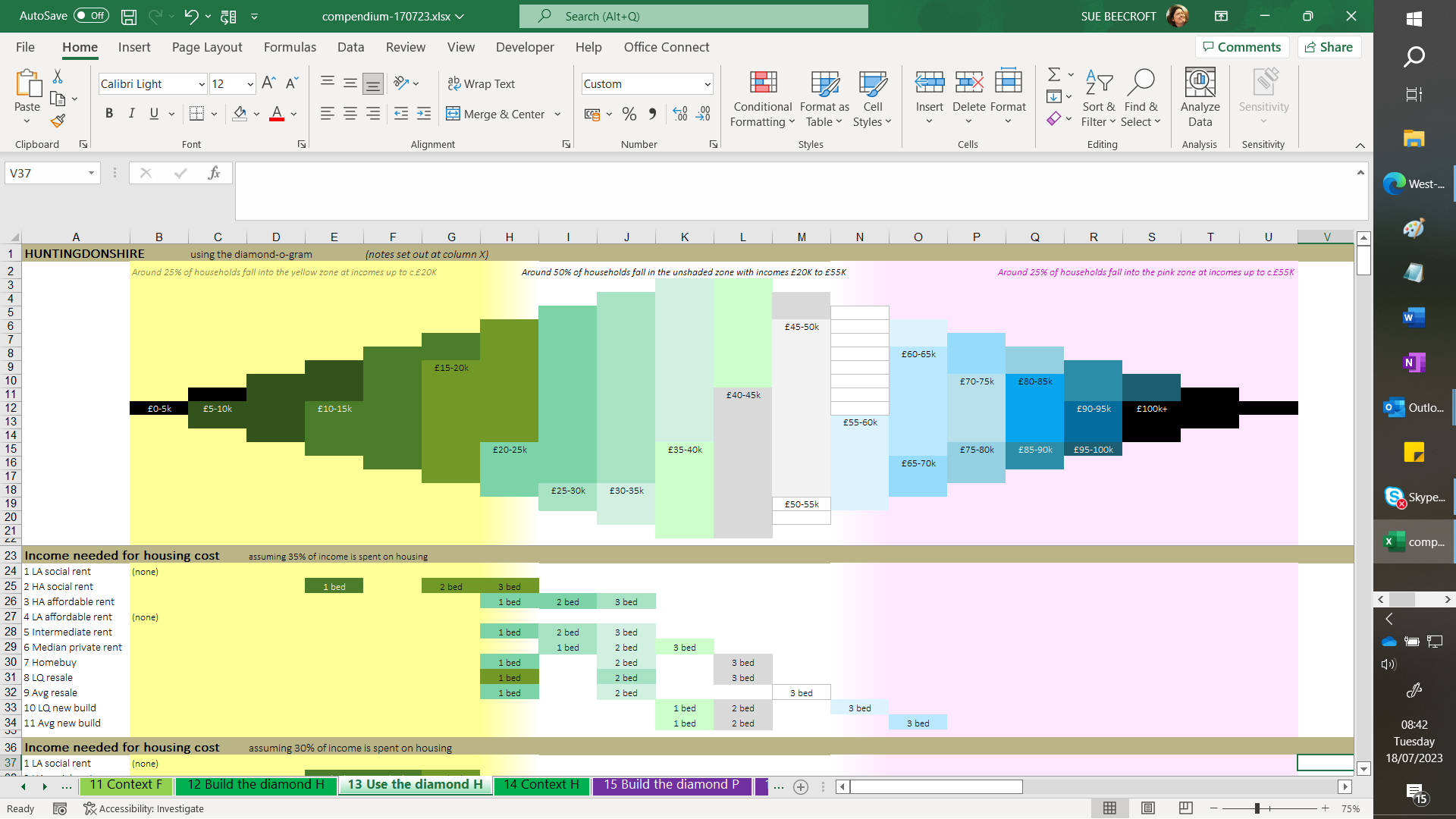 From Slide 36
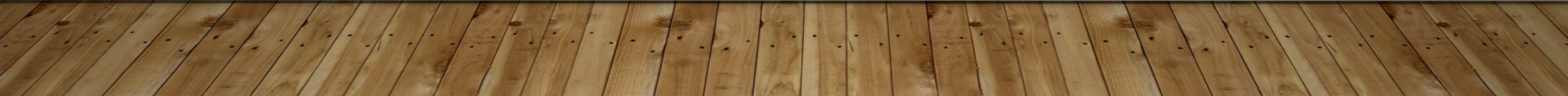 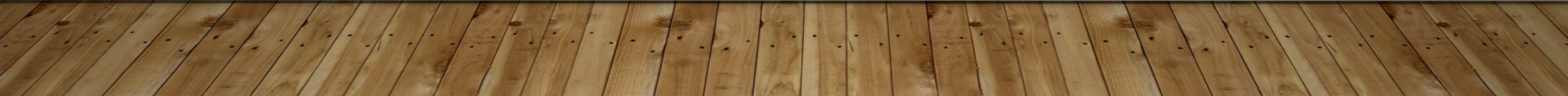 32
Huntingdonshire
Six income groups help “read” THE diamond
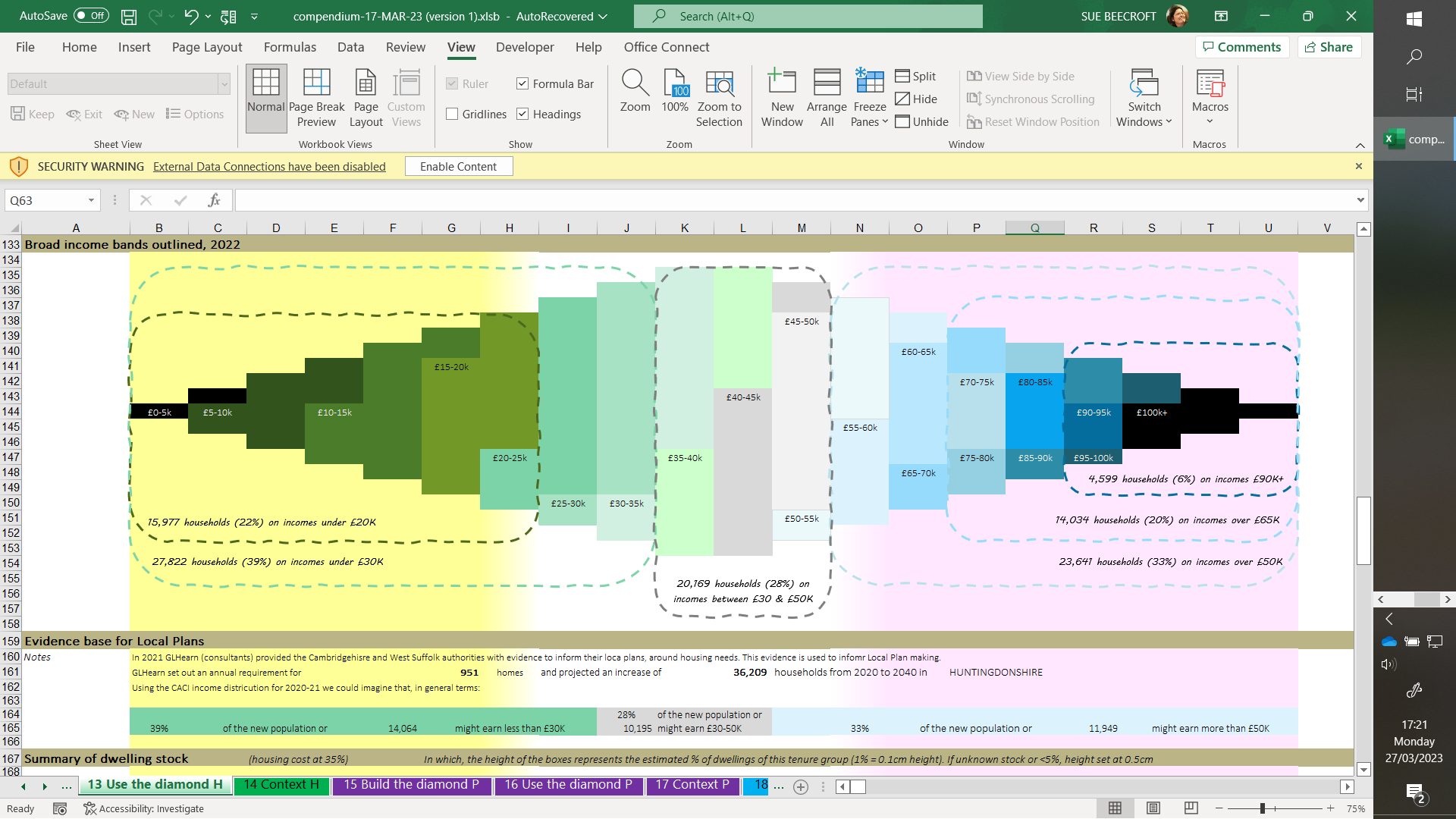 33
Huntingdonshire
comparing DIAMONDS
Huntingdonshire shows a fairly similar income distribution, as for the ‘whole area’ diamond, with 39% on incomes less than £30K compared to 42%, and 33% on incomes more than £50K compared to 30% across the whole area
Huntingdonshire
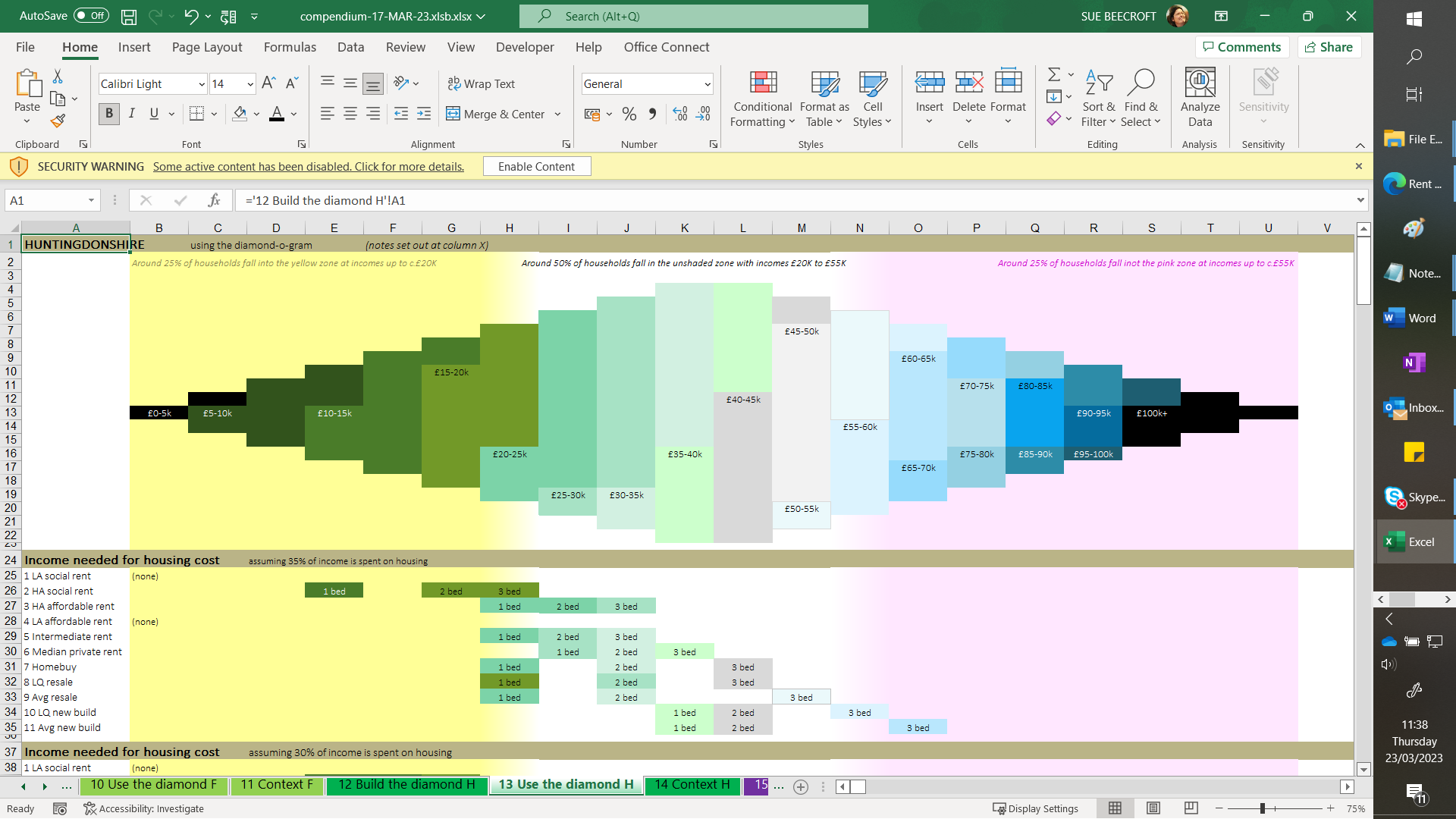 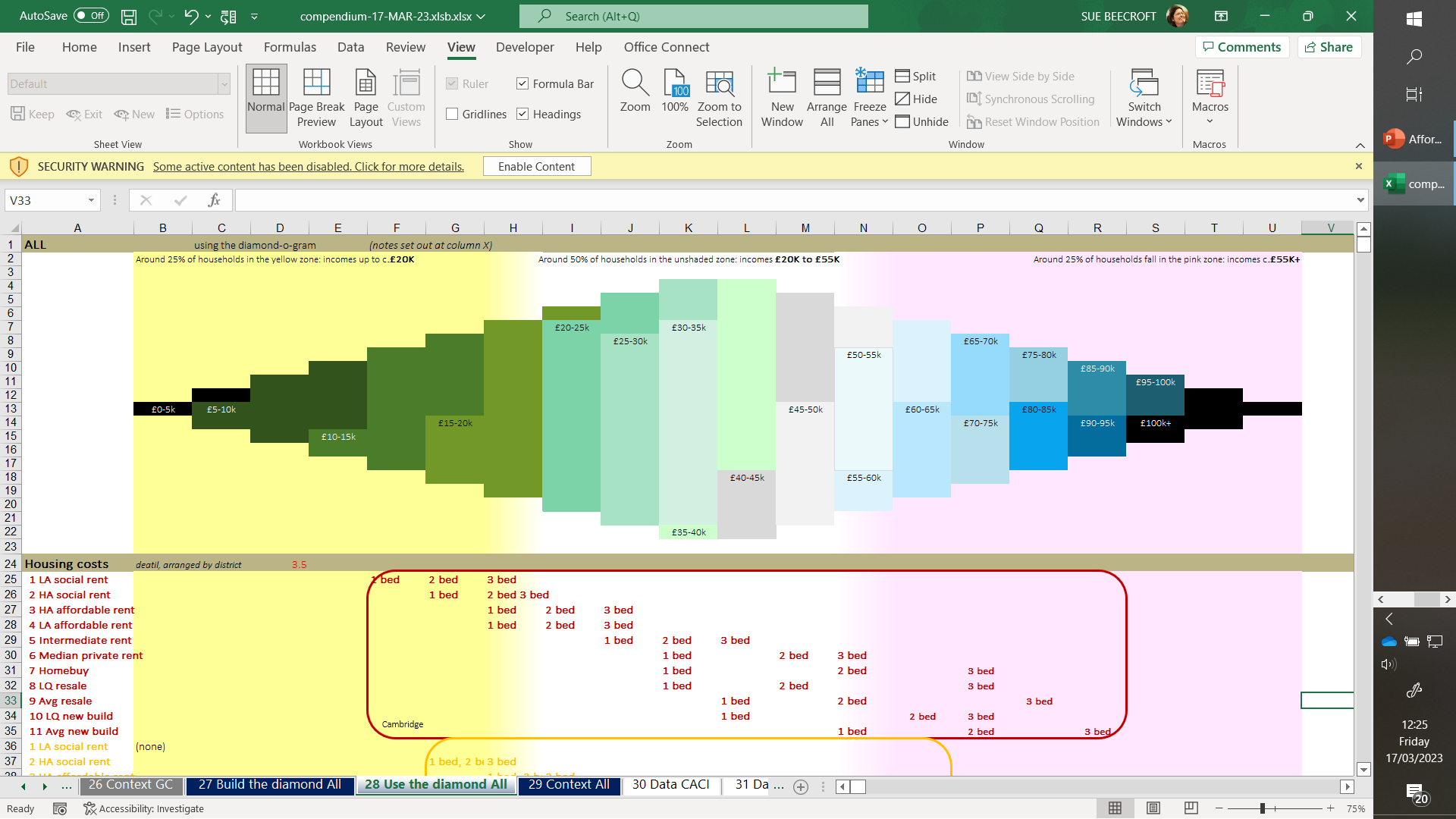 All
34
Huntingdonshire
1
2
From Slide 23
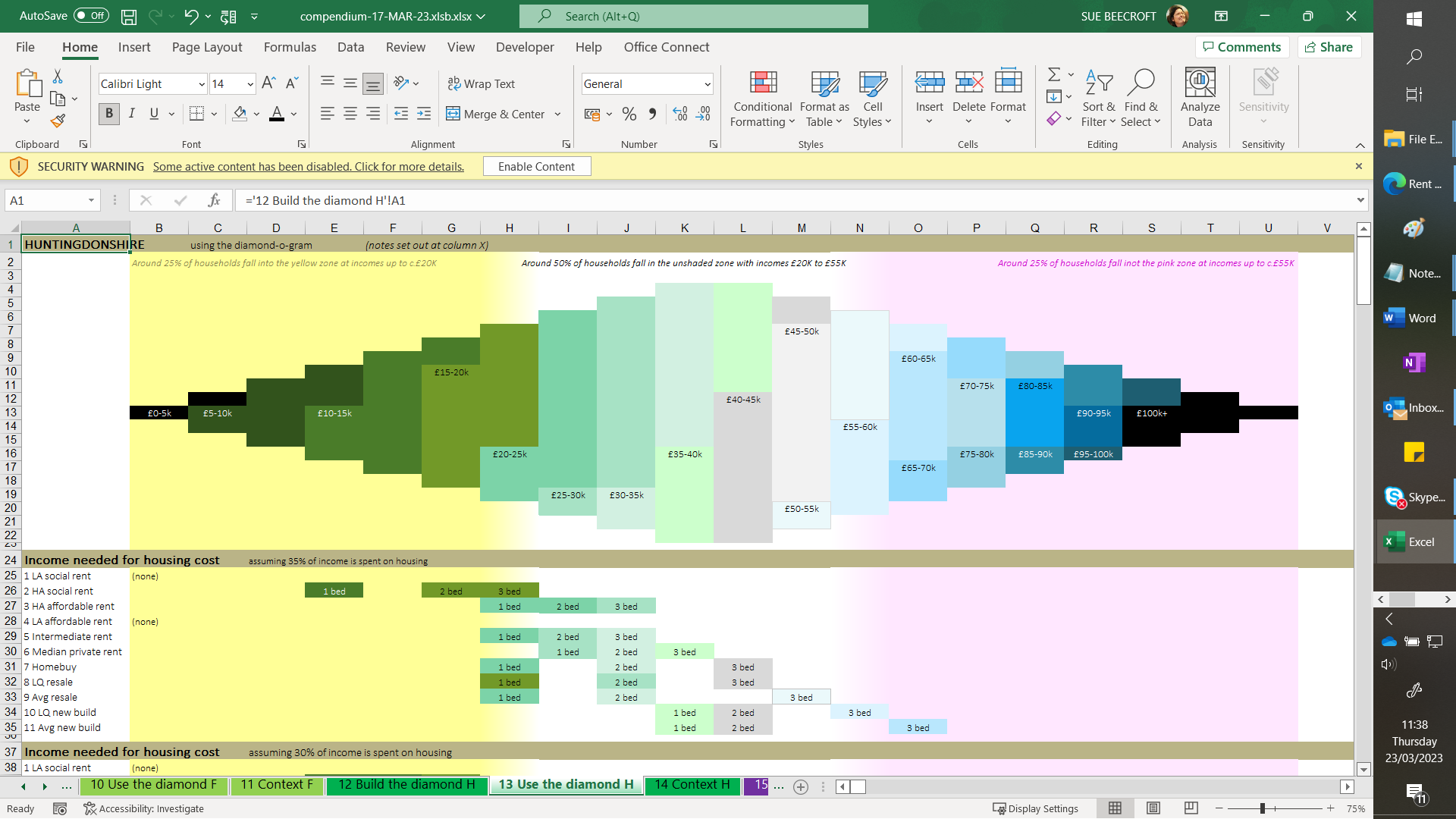 Comparing the diamond-o-gram to housing costs
From Slide 36
3
From Slide 27
The diamond-o-gram represents 100% of households, shaded by £5K income groups
We have secured comparable data on annual housing costs for different tenures and sizes of homes.
Times by 3.5 to give a 35% housing affordability ratio
Place the annual housing cost in line with the diamond-o-gram income bands.
4
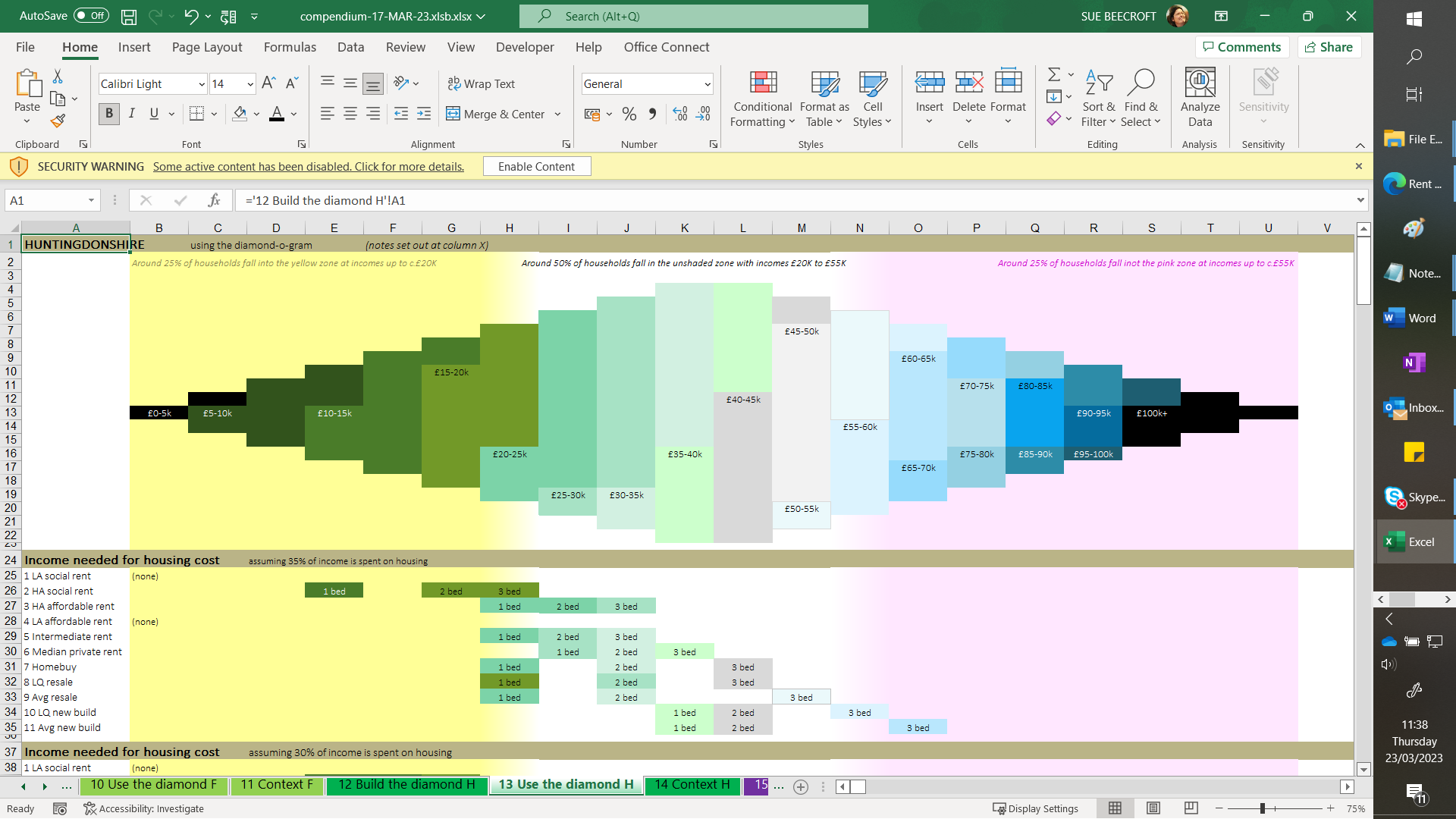 From Slide 36
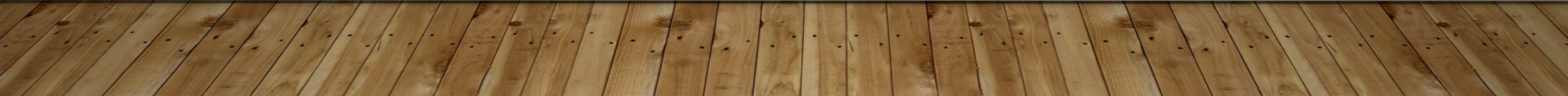 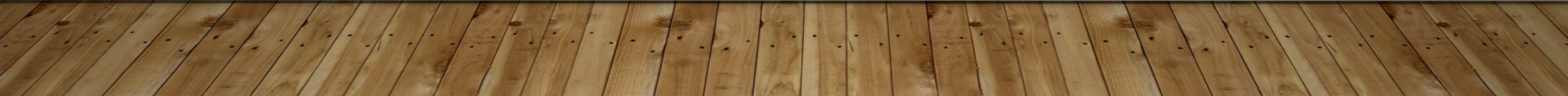 35
Huntingdonshire
MINIMUM Income needed IF housing TAKES UP 35%
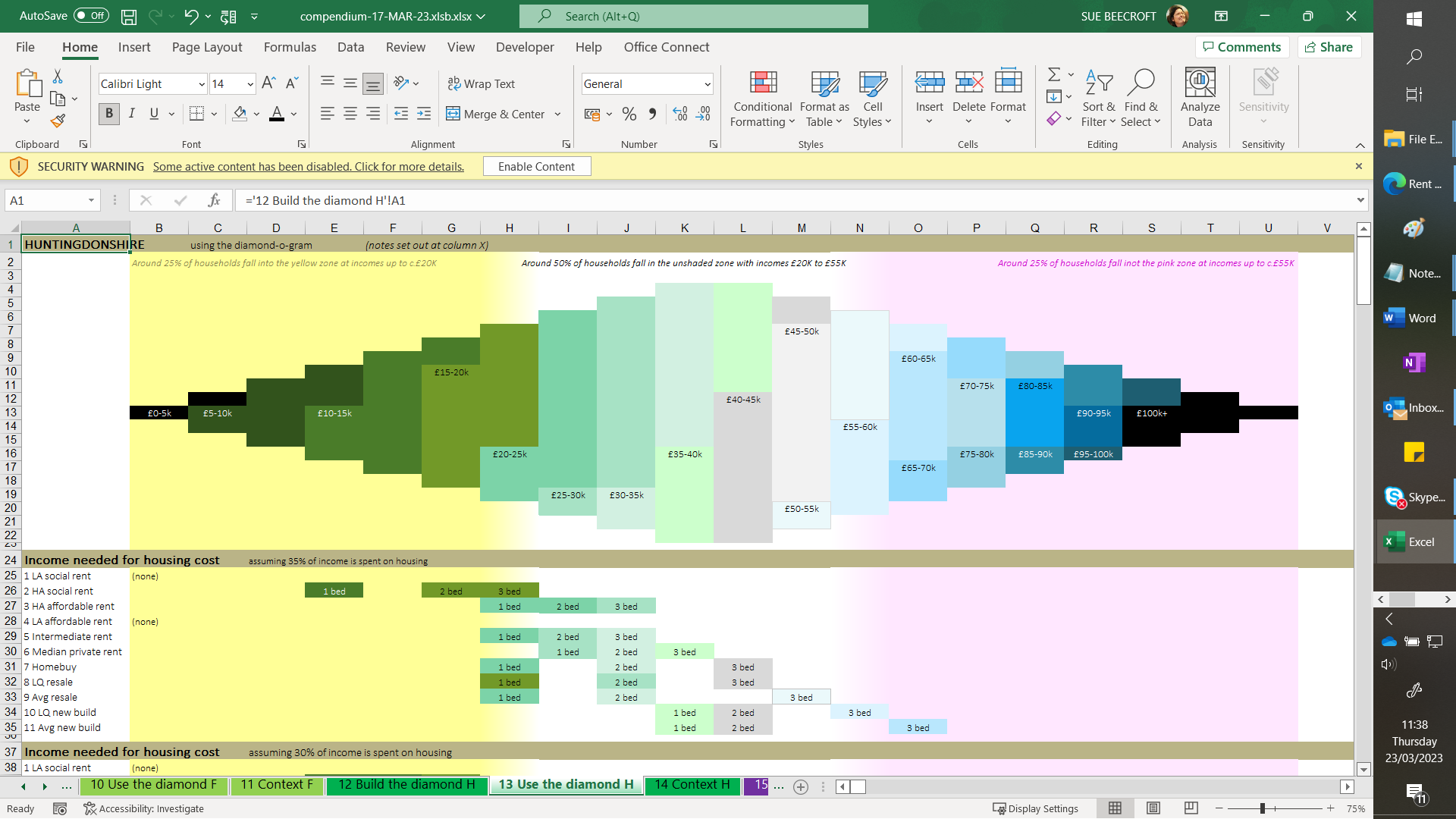 36
Huntingdonshire
Income needed for ‘broad’ tenures
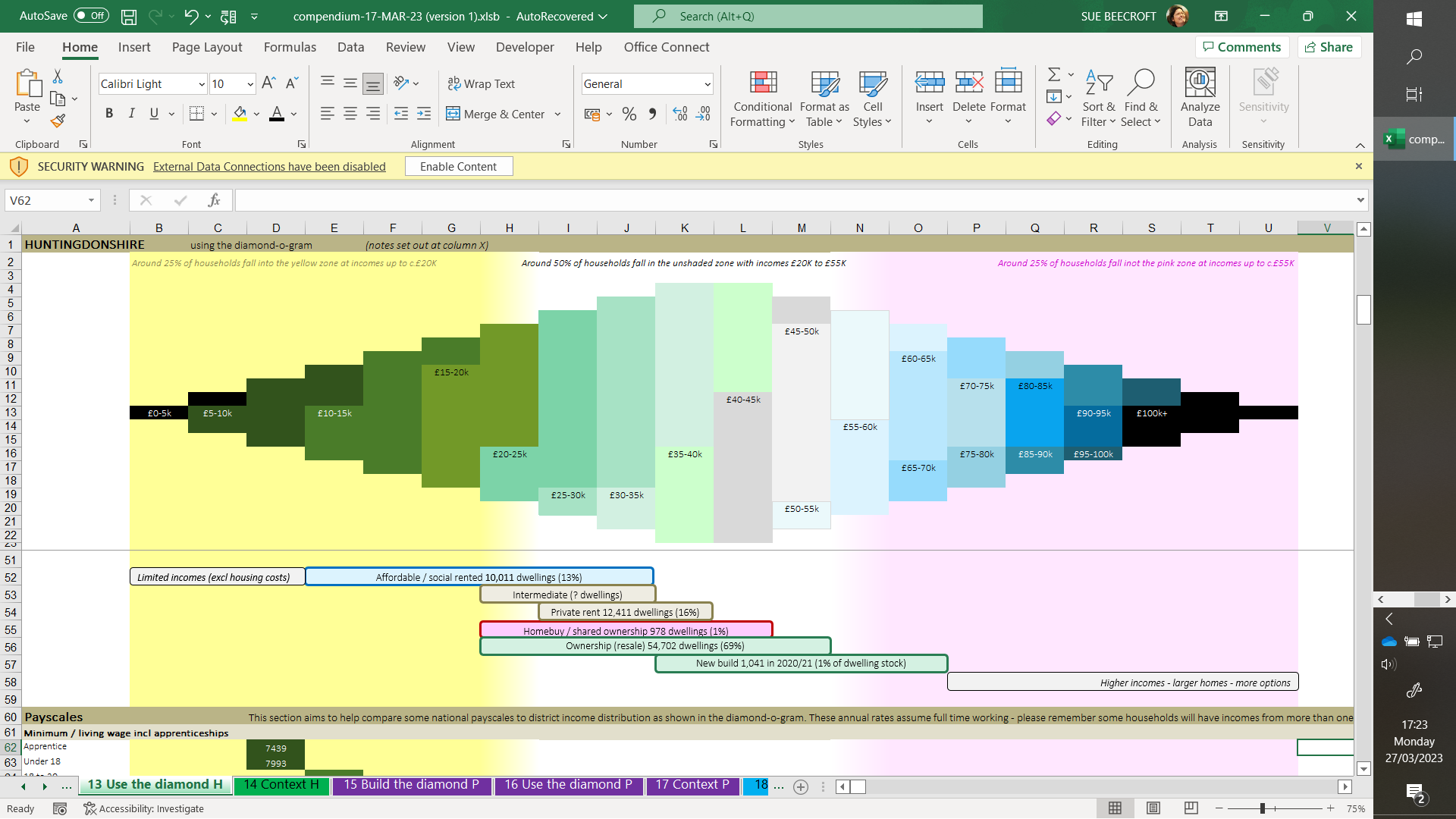 Affordable / social rented is the main option for lower income households, starting around £10-15K
Private rented requires a slightly higher income than ownership and Homebuy, at £25-30K
Income needed for smaller home purchase and for Homebuy starts around £20-25K reaching up to £45-50K
New build requires higher income levels than all other tenures in Huntingdonshire, starting at £35-40K
Using the power of “outlines” each tenure’s cost data can be summarized into broad groupings, covering 1, 2 and 3 beds. In this diagram the number of dwellings and % of stock is included in each box, where known.
37
Huntingdonshire
housing market diagrams
the scale and cost of housing
Introducing the staircase FOR 1, 2 & 3 beds
Comparing broad tenures & pay scales
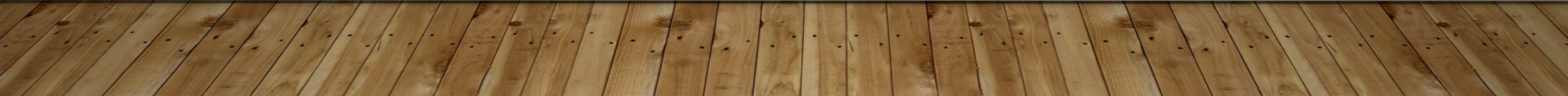 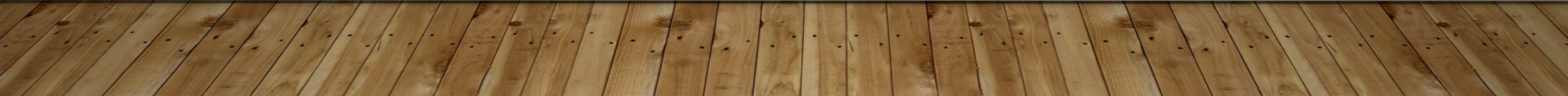 38
Huntingdonshire
Data used for diagrams
39
Huntingdonshire
Scale & cost of housing
There is a fairly small amount of affordable / social rented dwellings at c.13%. Affordable / social rented is the main option for lower income households, starting around £10-15K
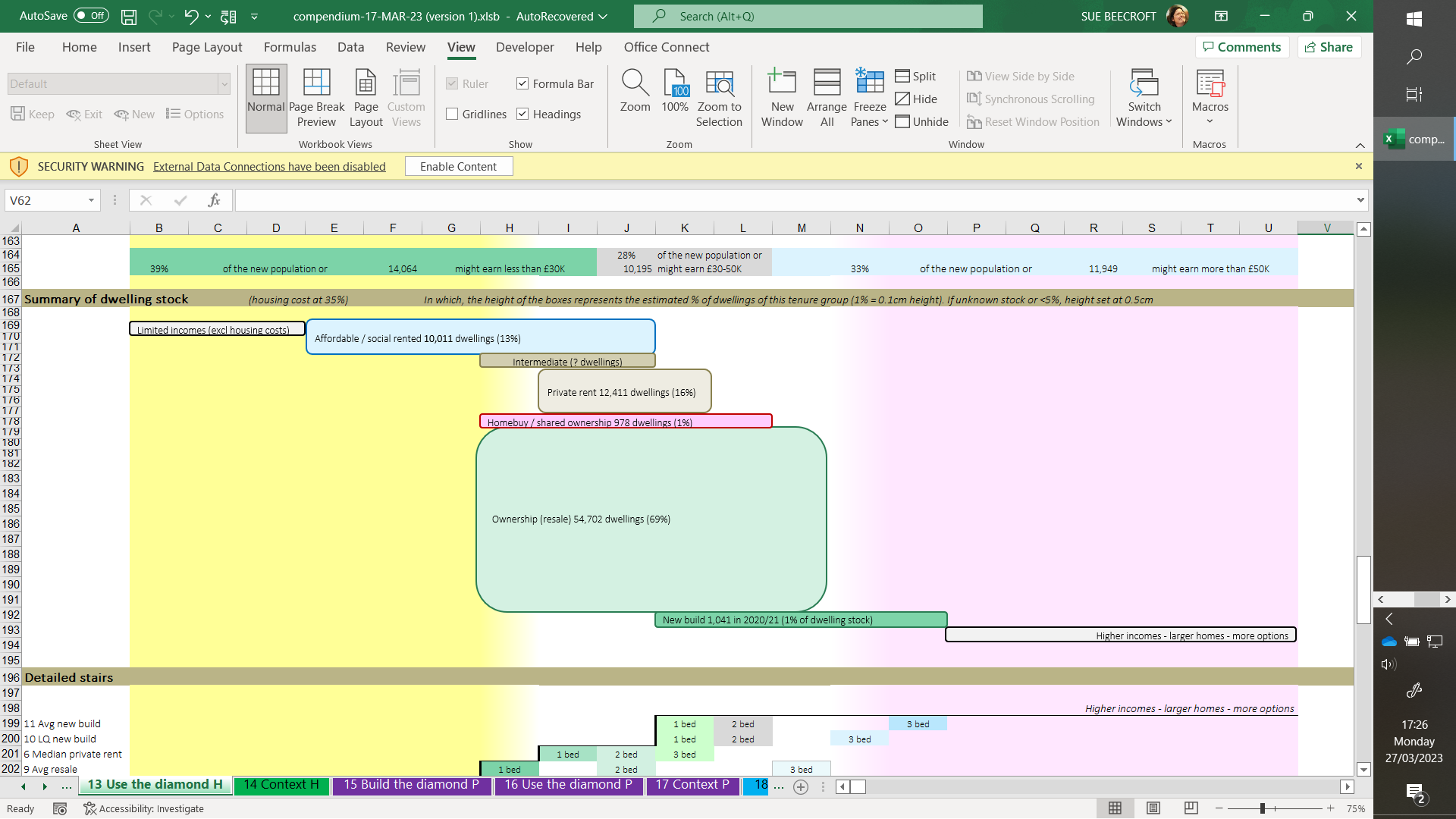 Private rented makes up 16% of dwellings in Huntingdonshire. Private rented requires a slightly higher income than ownership and Homebuy, at £25-30K
Intermediate rent could provide useful dwelling supply in Huntingdonshire, but for smaller homes, need a similar income to Homebuy or resales. 2 and 3 beds slightly more affordable - so worth considering factors such as access (deposits), mobility (shorter term commitment than purchase) and availability
Ownership dominates the dwelling supply at 69%. Income needed for smaller home purchase and for Homebuy starts around £20-25K reaching up to £45-50K. 1 bed new build requires higher income levels than other tenures in Huntingdonshire, starting at £35-40K
Income required for smaller Homebuy is lower than for private rented, and similar to ownership. Lower deposits than traditional ownership may prove very useful, alongside flexibility to purchase a higher share in time.
In this diagram the bubble “height” is adjusted to indicate the % of stock in this area, of each tenure. 
Where the amount of stock is not certain (intermediate rent) or very small numbers (Homebuy & new build) a standard height is used so the boxes are visible
40
Huntingdonshire
Introducing “the staircase”
The staircase is built using the boxes provided on the slide titled “Minimum income needed if housing takes up 35%”.
The boxes are arranged to form a staircase with the lowest income needed for 1 beds forming the first step. The rows are arranged so next step up is the tenure requiring a little more income.  Some tenures need roughly the same income, so these steps are “taller”. In other places there is a gap in the incomes needed between tenures leads to a long “tread” on our staircase. A tall step demonstrates a number of products at the same income level, a long step indicates a gap between incomes needed.
1, 2 and 3+ beds in each tenure group are presented on this staircase. On the next slide, the sizes are separated out.
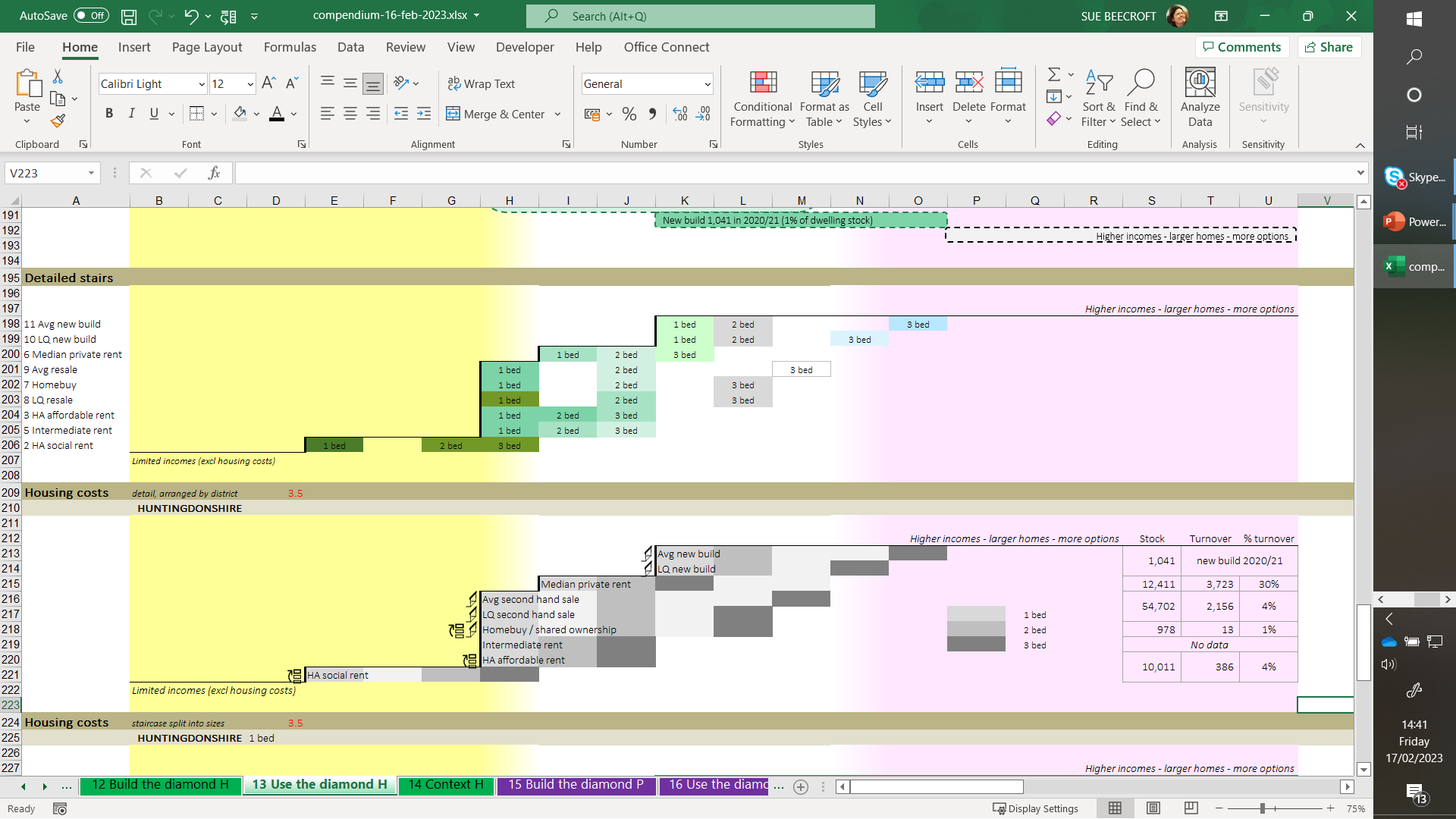 41
Huntingdonshire
1, 2 & 3 beds staircase
1 bed
The income needed for 1 bed HA social rents require a relatively low income.
There is a big gap between the income needed for HA social rent at 35% affordability, and all other tenures.
Private rent requires the next highest income, with new build requiring the highest incomes of all 1 beds
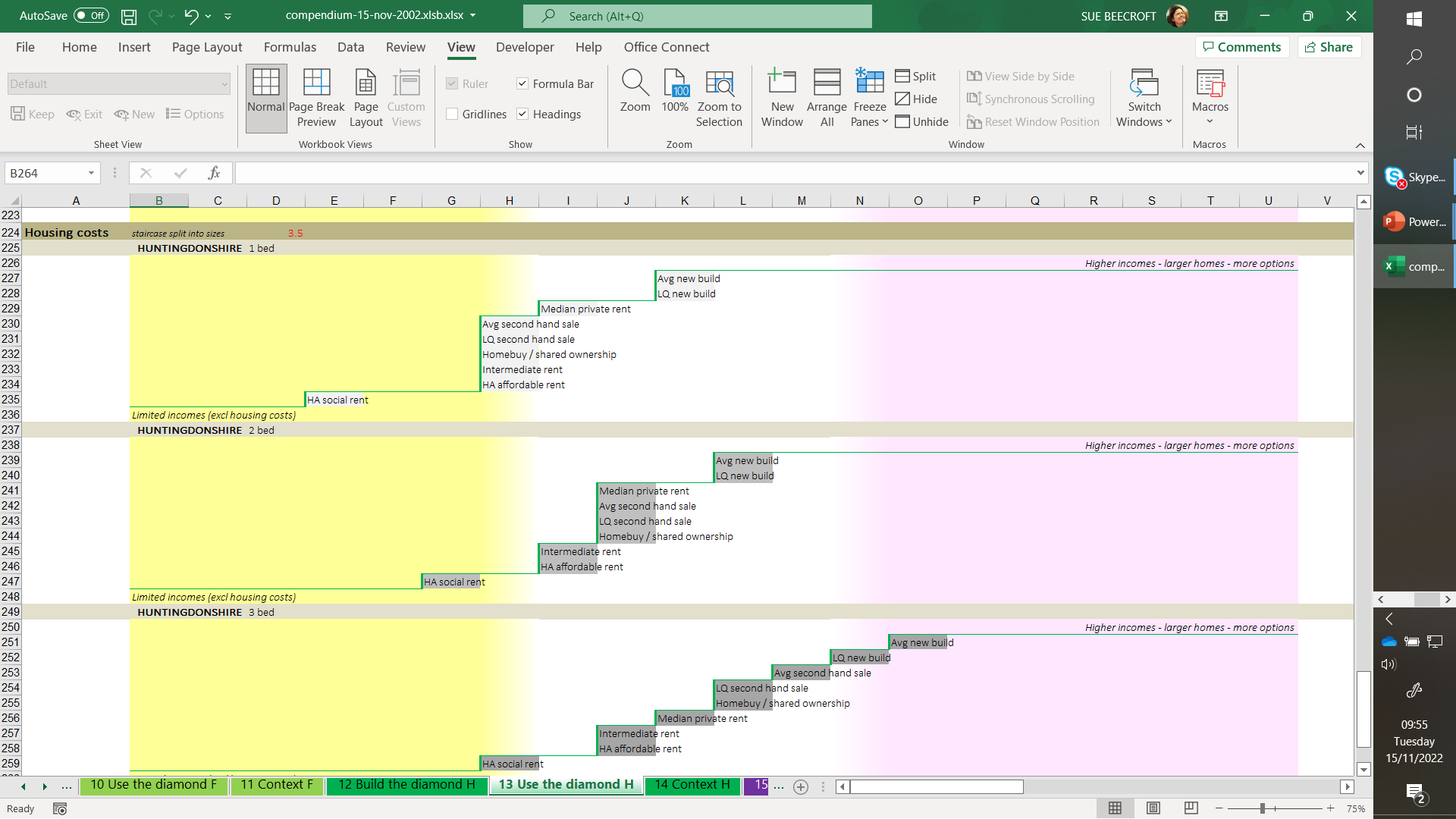 2 bed
For 2 beds a number of tenures require a similar income level but there is more of a “spread” of incomes needed than for 1 beds.
Income required for a 2 bed starts with HA social rents then a gap before the step for  affordable rents and intermediate rents. Homebuy, resales and private rents come next. 
New build comes in needing the highest income   for a 2 bed, somewhat higher than Homebuy, rented and resales.
3 bed
For 3 beds, different tenures require different income levels making the 3 bed staircase “flatter” and broader.
Again HA social rent forms the first step, then almost every tenure finds itself on a separate “step” meaning they each require a different income; there is a spread of housing costs.
Not unusually, new build forms the two top steps
42
Huntingdonshire
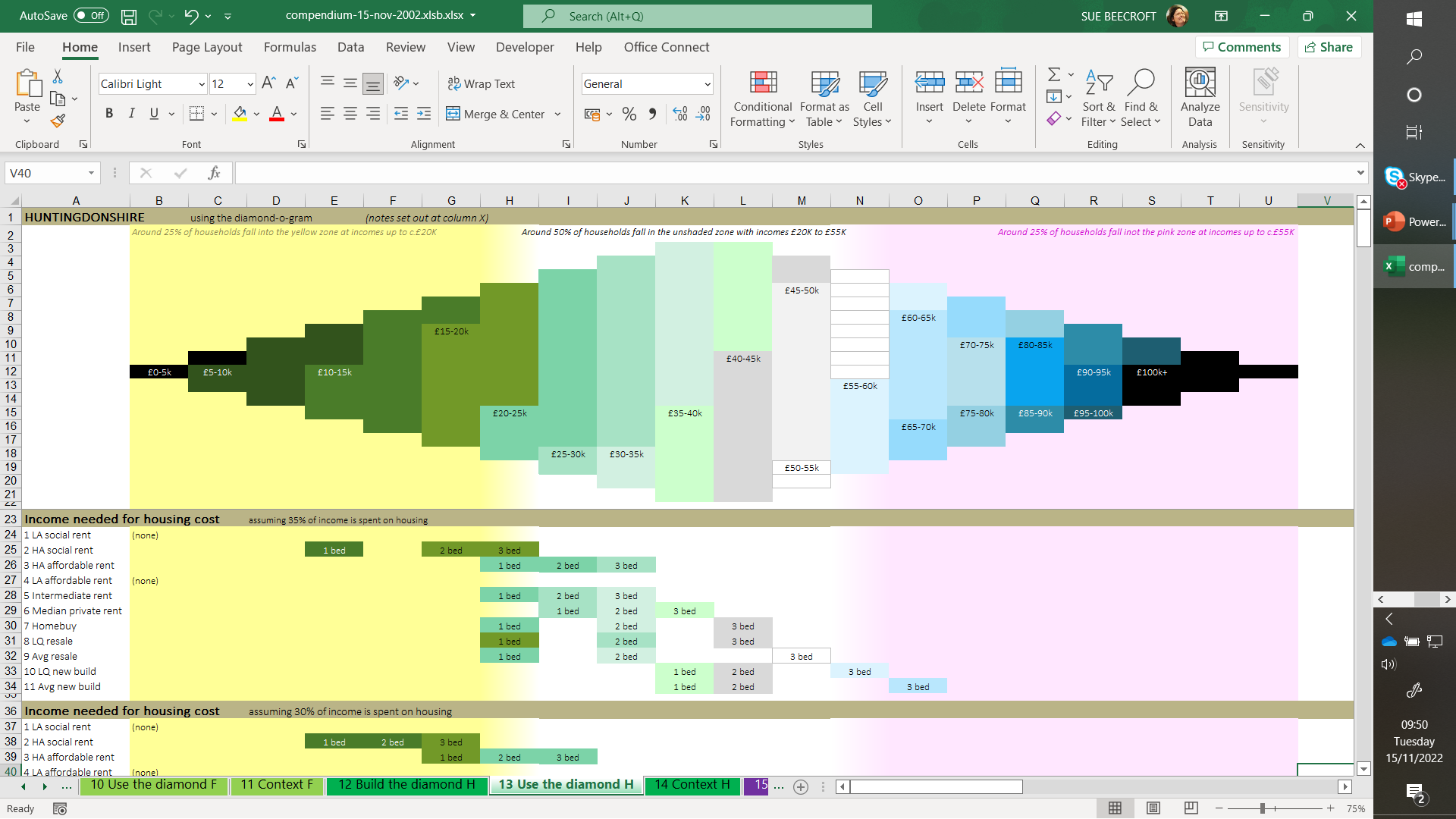 Social & affordable rented (average)
Homebuy / shared ownership (avg)
BROAD Tenure & pay scales
Intermediate rented (80% of private rent)
Resales (lower quartile & average)
Private rent (median)
New build (lower quartile & average)
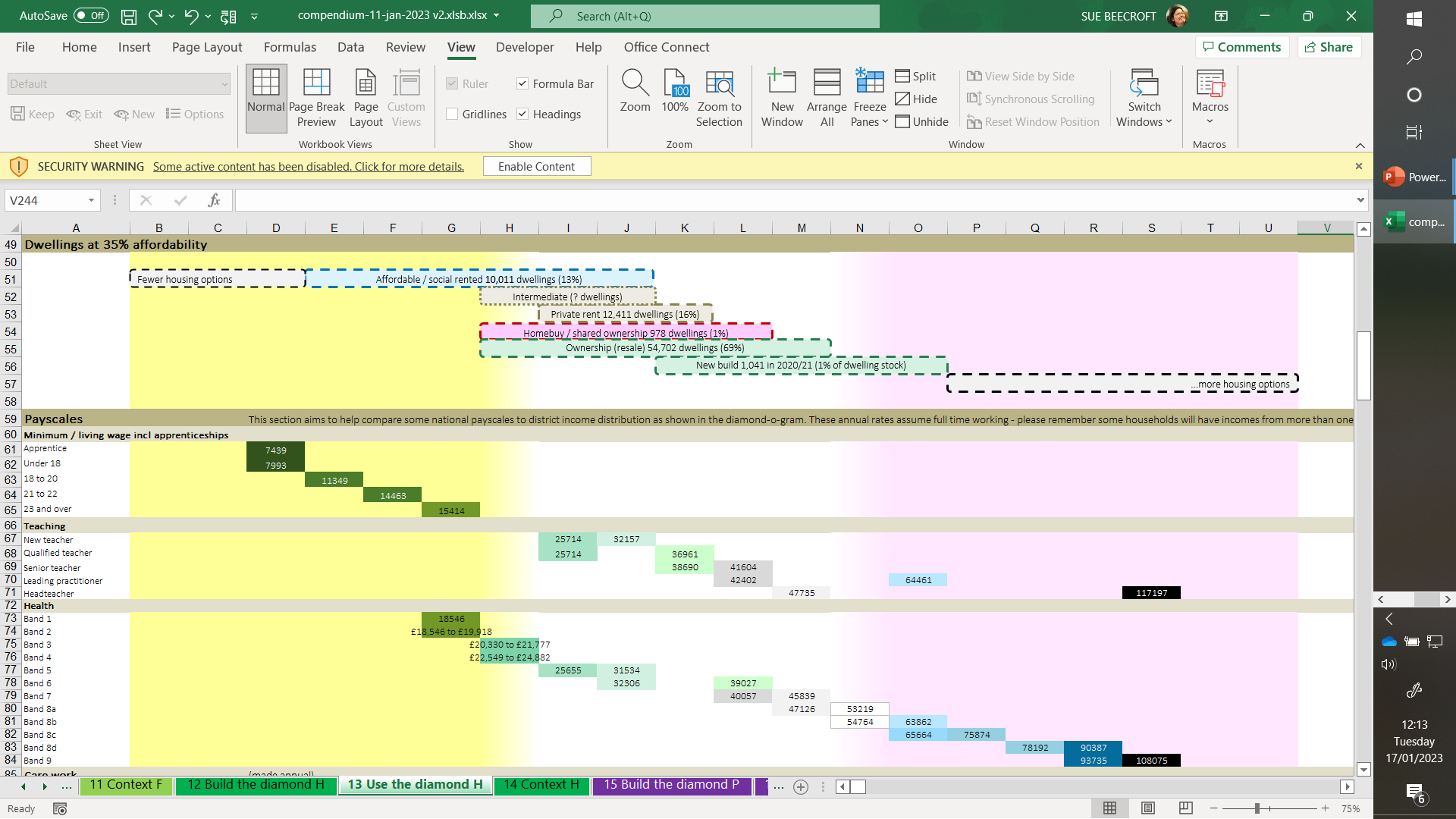 Dwelling stock by tenure, size and income needed is compared to pay-scales for various jobs.
Please note the income needed for housing cost is based on CACI income data, so payscales (quoted salaries) and not strictly comparable.
So this diagram can only give an indication of how national and local pay rates compare to housing costs; but we hope help to indicate pressures.
Payscales relating to social / affordable rents
Payscales equating to intermediate rents
Payscales relating to private rents
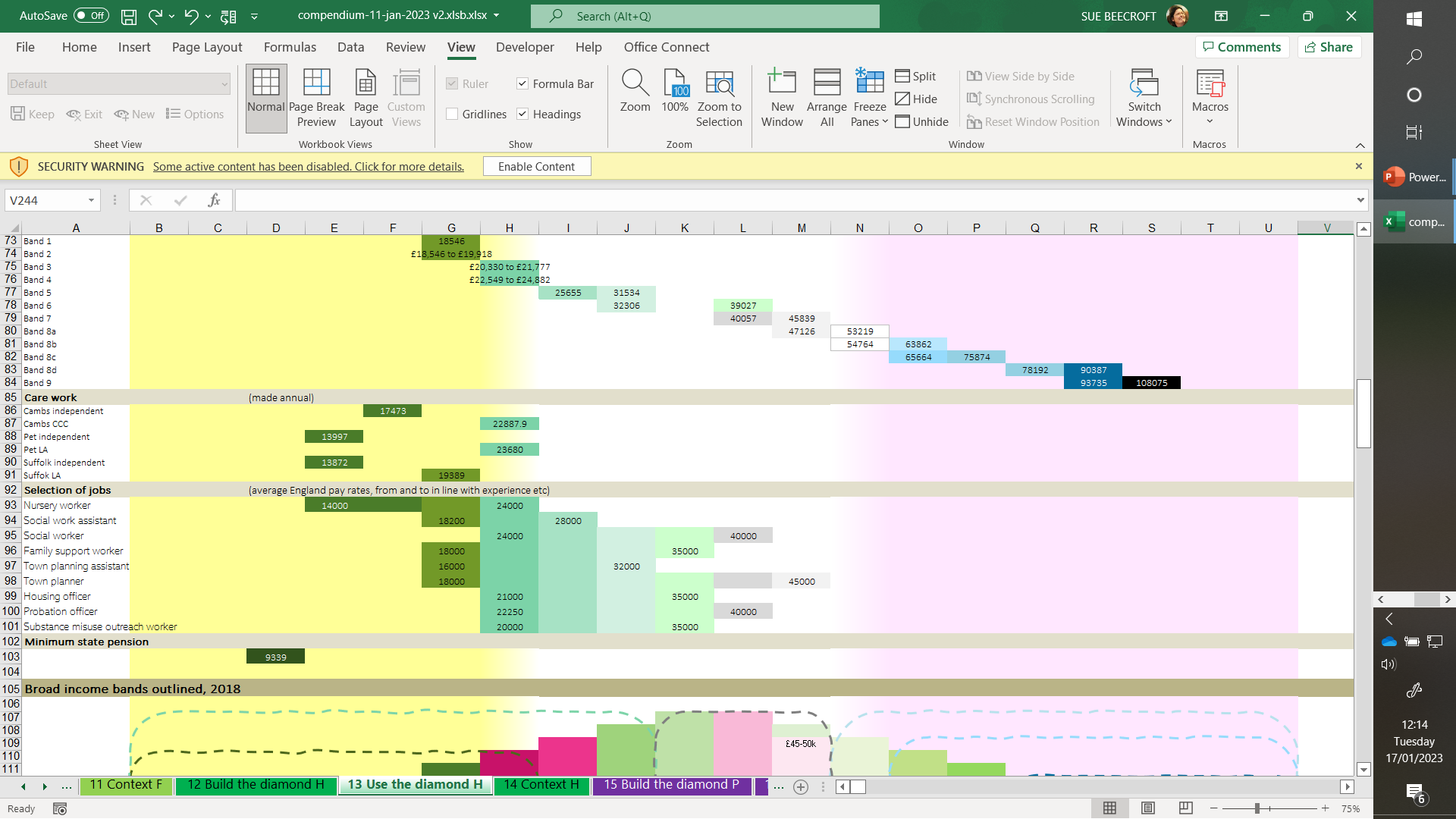 Payscales relating to Homebuy / shared ownership
Payscales relating to resales
Payscales relating to new build
43
Huntingdonshire
Dwelling change
Dwelling stock, turnover and new build
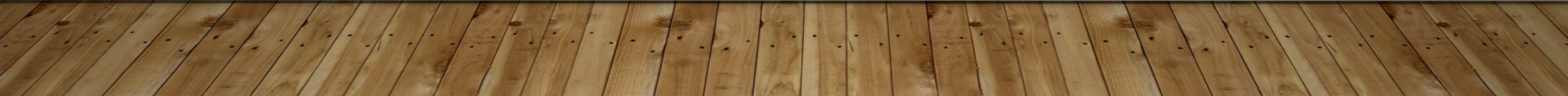 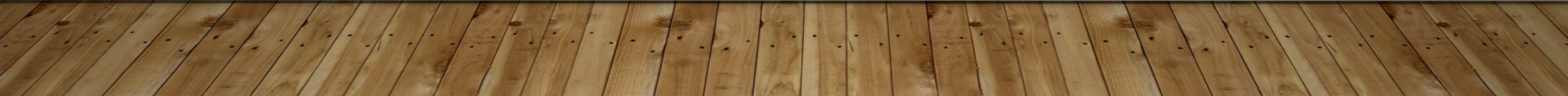 44
Huntingdonshire
Data used for dwelling change
45
Huntingdonshire
Dwelling stock, turnover, newbuild
Sets out the dwellings in each of five broad tenure groups.
Highlights the relatively small number of homes built (in red), compared to the overall housing stock (grey) in each group, which may mean the red houses are too small to clearly see. 
However the additional homes (red) alongside turnover (blue) do contribute significantly in numbers to housing availability, providing new supply at first let, and then when re-let or re-sold later down the line
46
Huntingdonshire
Comparing stock, turnover & newbuild (%)
New build: Huntingdonshire delivered 1,436 new homes, representing 1.8% of HDC’s stock of around 78,000 dwellings. For comparison, across the whole study area, new homes represented around 1.7% of the total stock of 453,863 dwellings.
Turnover: In Huntingdonshire the % turnover for HA social/affordable rent is lower at 4% compared to the whole area’s 7%
Homebuy is similar at 1% compared to 2% for the whole area
Ownership is the same, at 4% for both HDC and the whole area
Shows turnover and new build as a % of each tenure group
47
Huntingdonshire
Plans
Applying CACI income bands to Local Plan figures
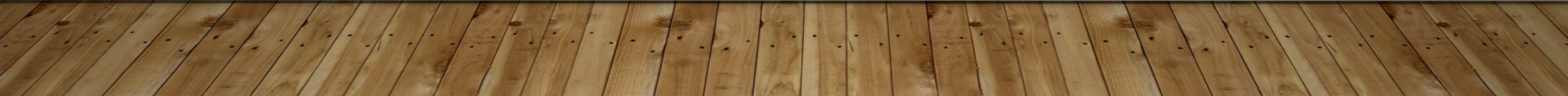 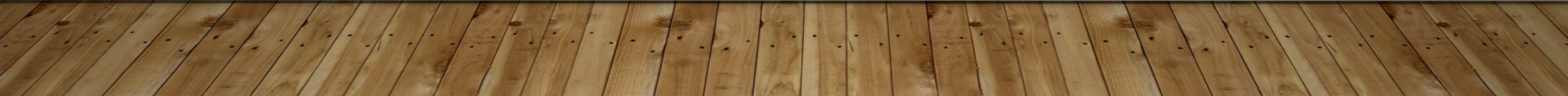 48
Huntingdonshire
Data used for plans
49
Huntingdonshire
Applying caci income bands to Local Plan figures
GLHearn set out an annual requirement for 951 new homes in Huntingdonshire. Delivering these homes would lead to a population increase of 36,209 between 2020 and 2040.
Based on the CACI income distribution for 2020-21 we could imagine that:
39% of the new population (14,064) might have incomes of less than £30K
28% of the new population (10,195) might have incomes of £30-50K
33% of the new population (11,950) might have incomes of more than £50K
50
Huntingdonshire
Links to other Parts of the 2022 diamond update
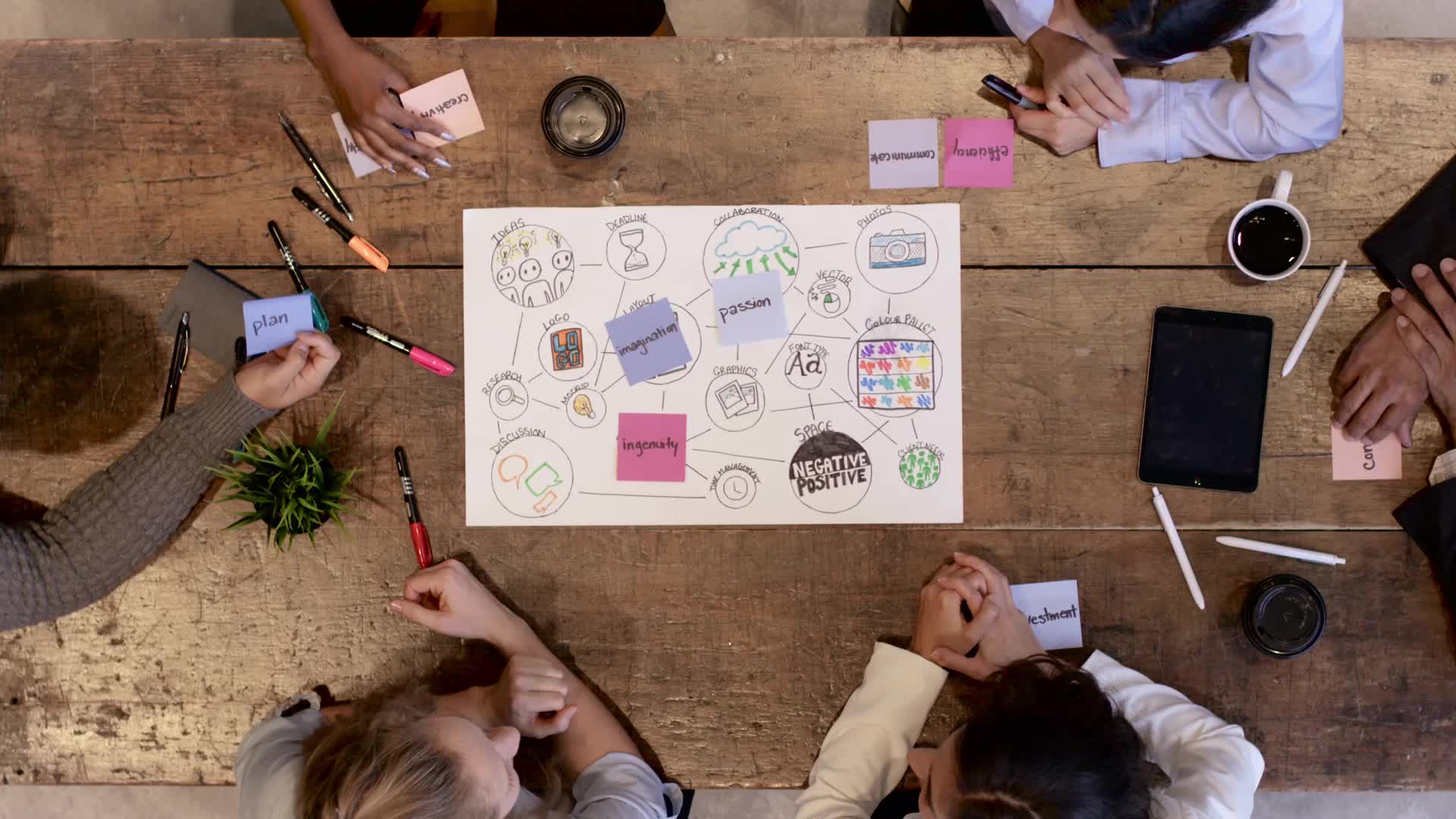 Will add links once all on Cambs Insight
Executive summary
Note setting out the method used
Note setting out “area wide” data and conclusions and
Slides setting out district data compared to the “whole area” and a note of any points highlighted in those slides, for each district
Detailed spreadsheet of all data  and sources used which sits behind the reports, acting as a technical appendix
Queries? Please contact sue.beecroft@cambridge.gov.uk
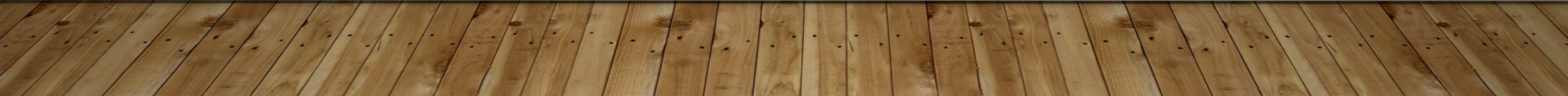 51
Huntingdonshire